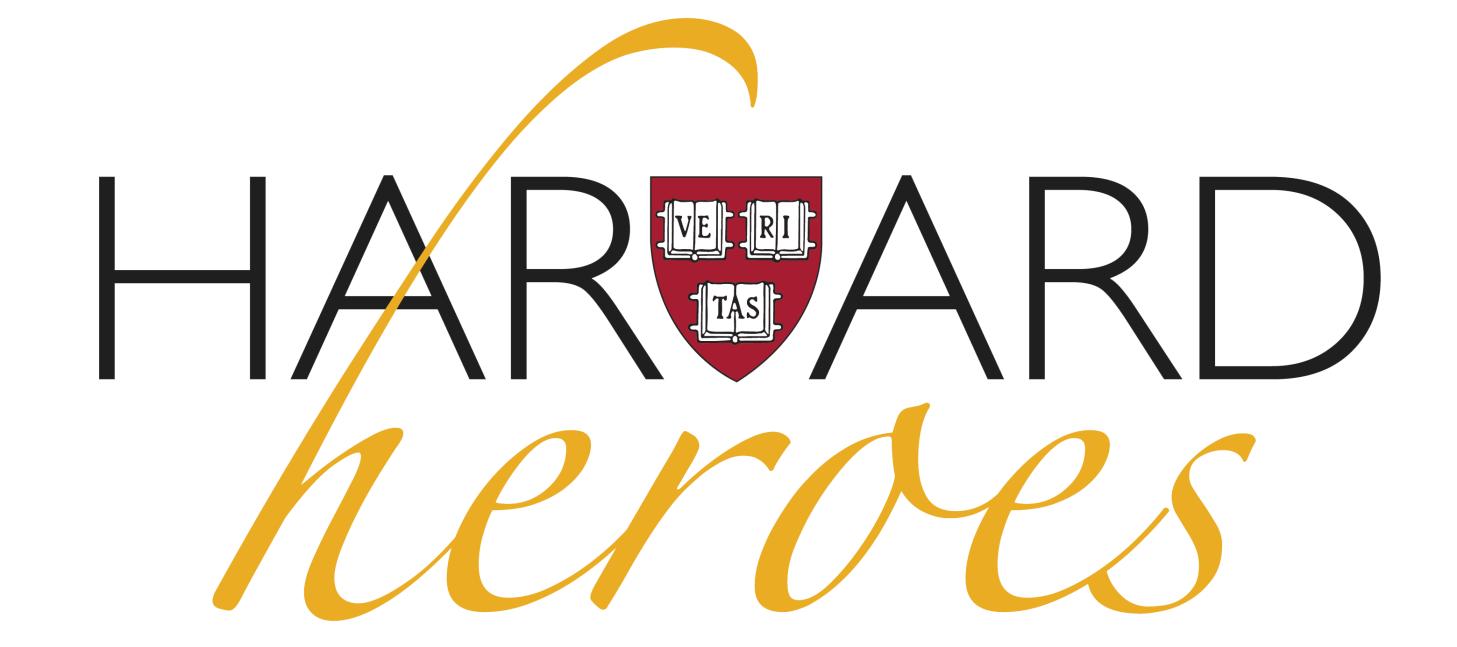 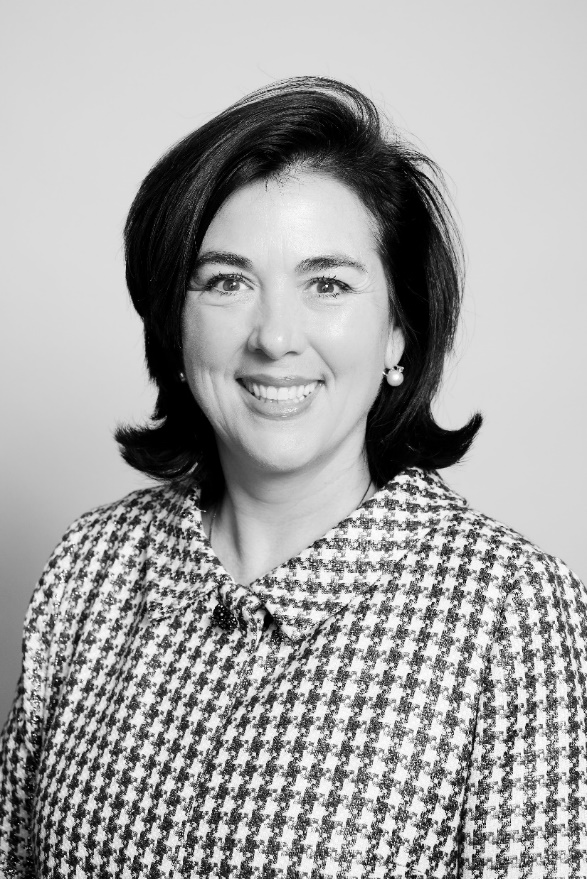 M. Trearty Bartley
Alumni Affairs and Development
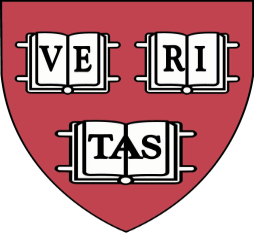 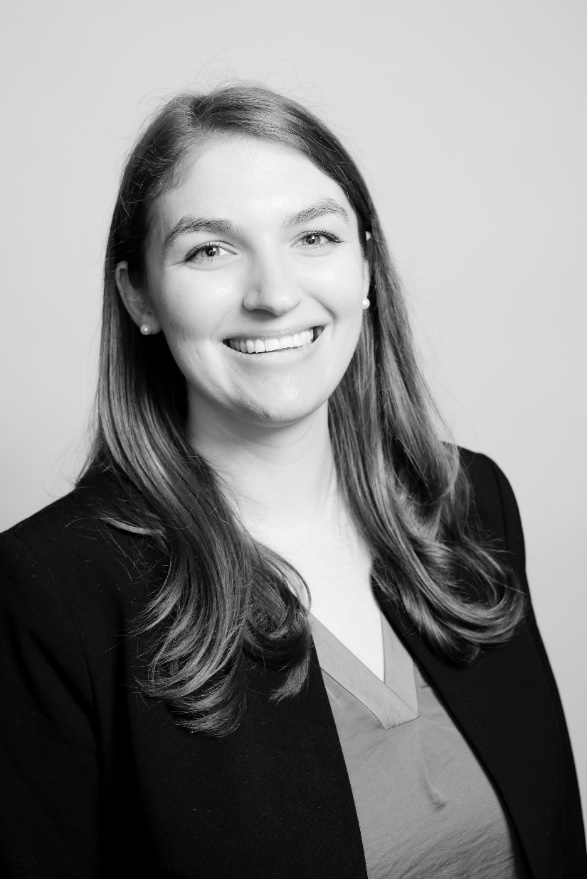 Caroline Miller
Alumni Affairs and Development
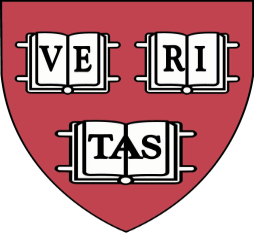 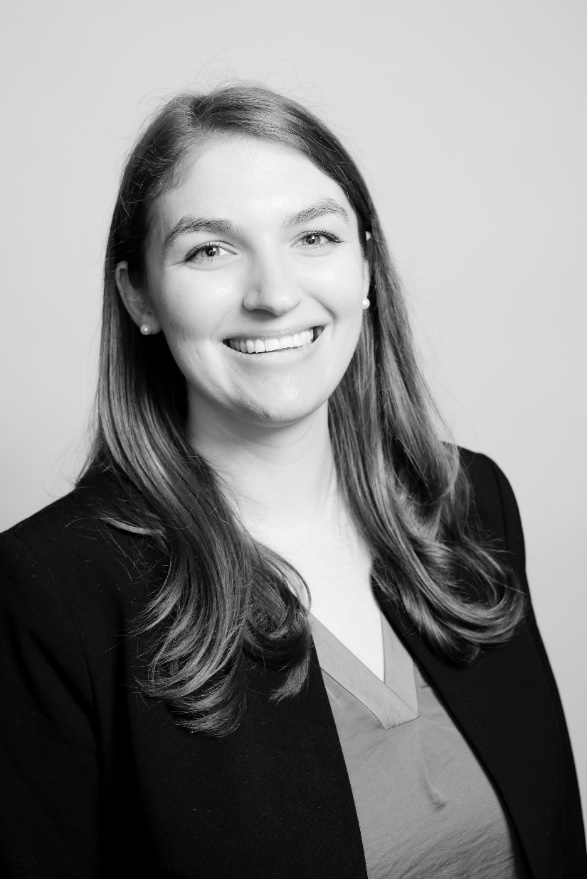 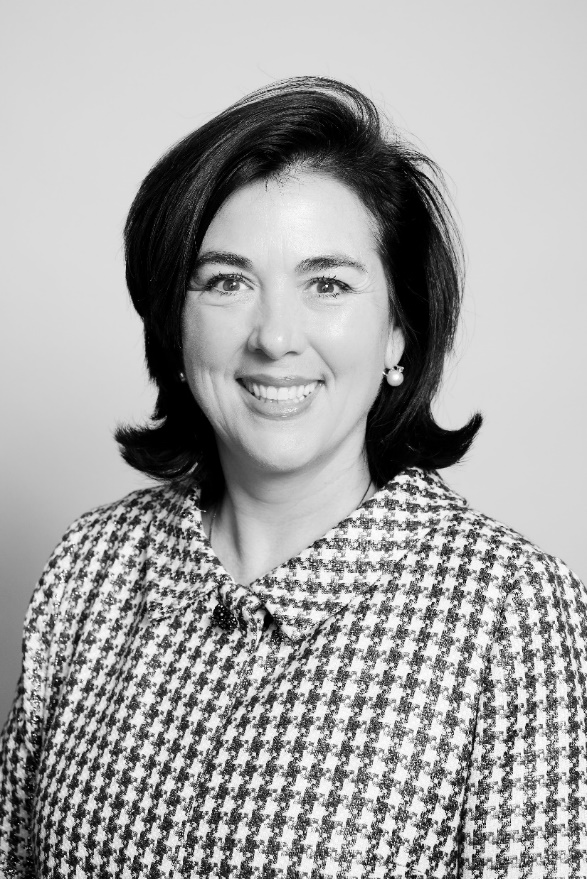 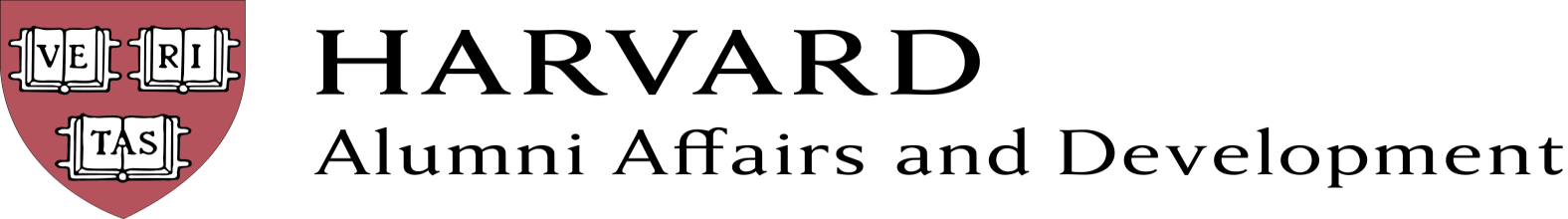 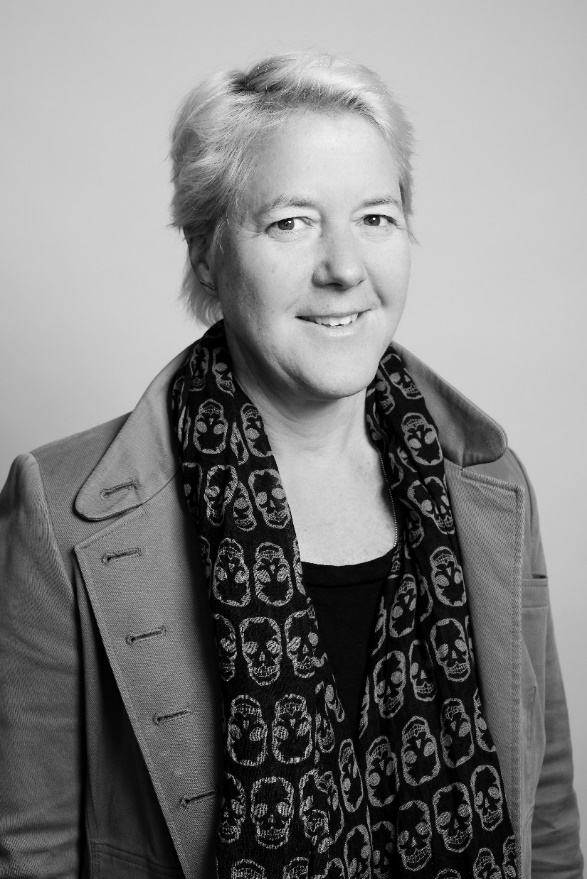 Kerry Herman
Harvard Business School
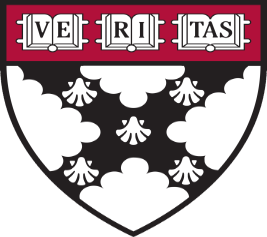 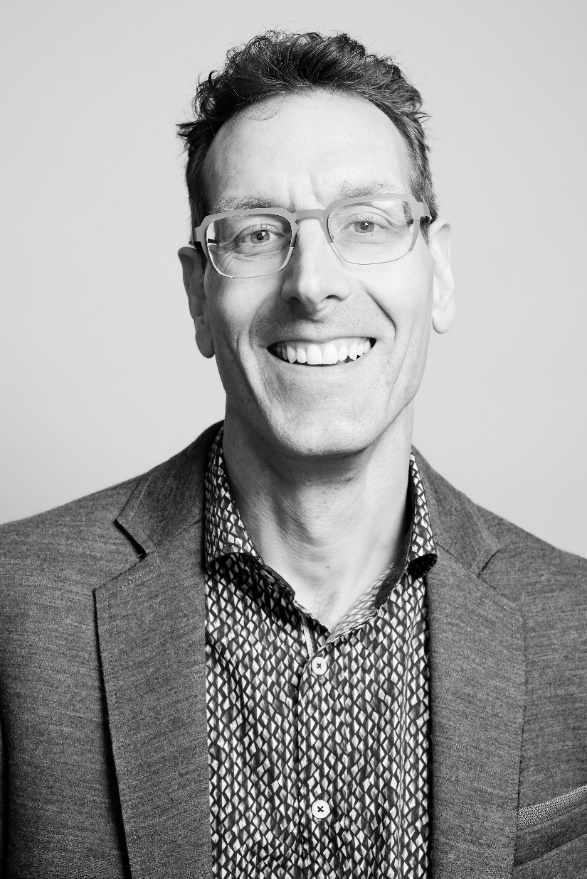 Kurt Piemonte
Harvard Business School
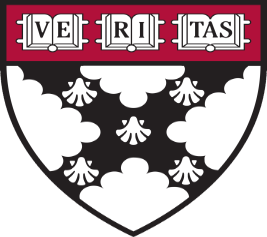 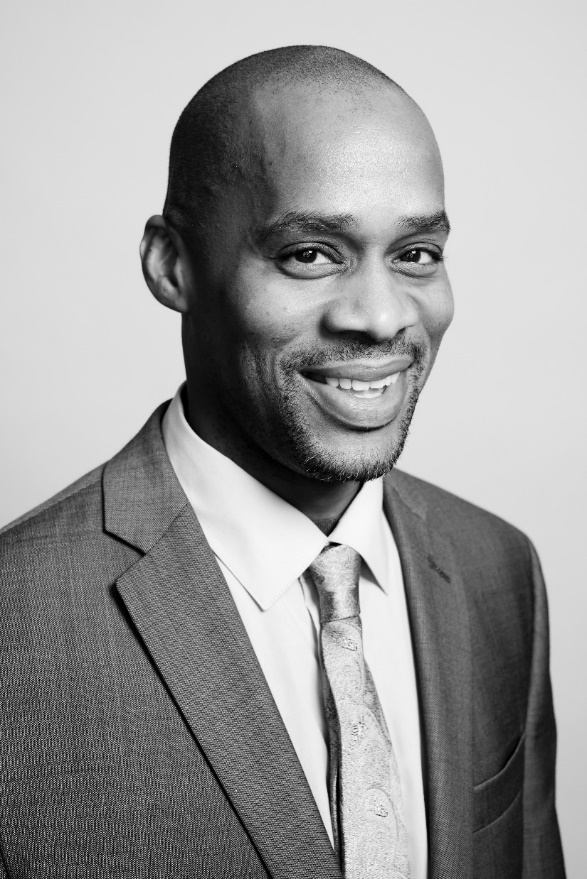 Ramone Sharpe
Harvard Business School
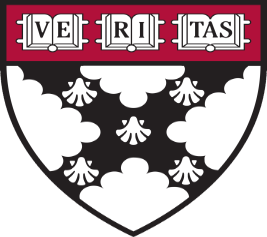 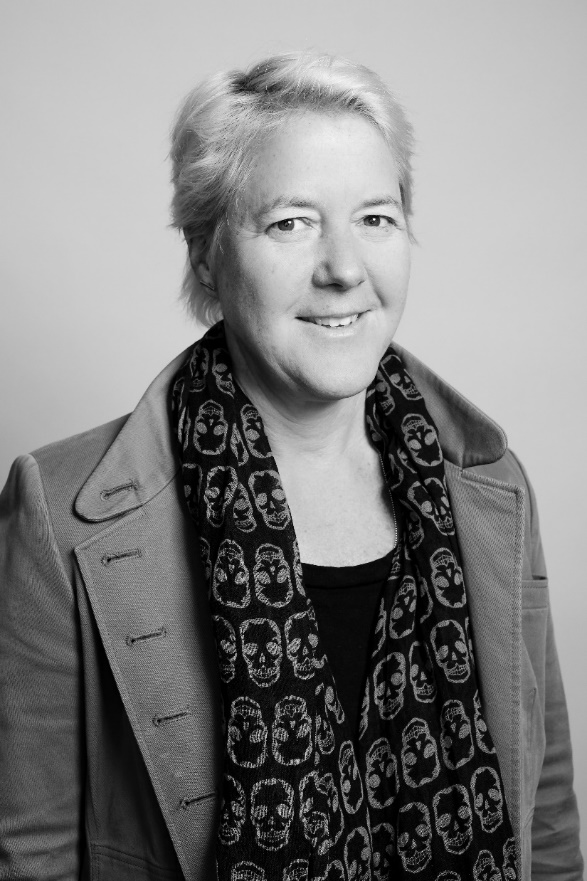 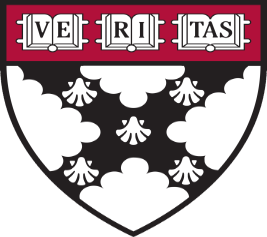 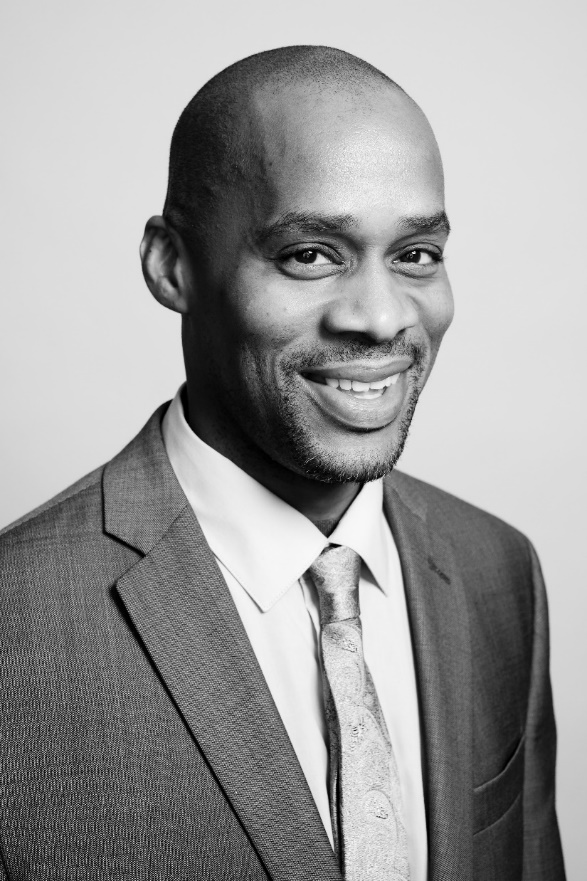 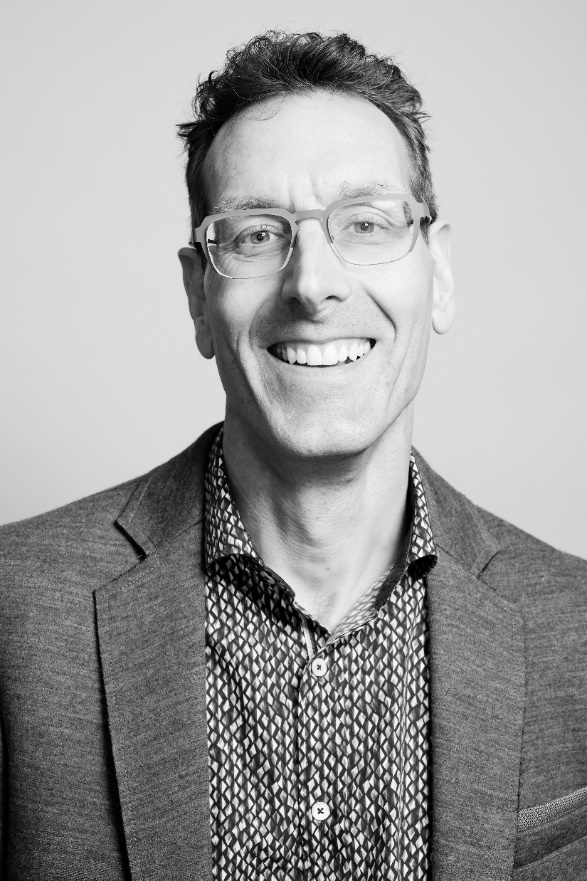 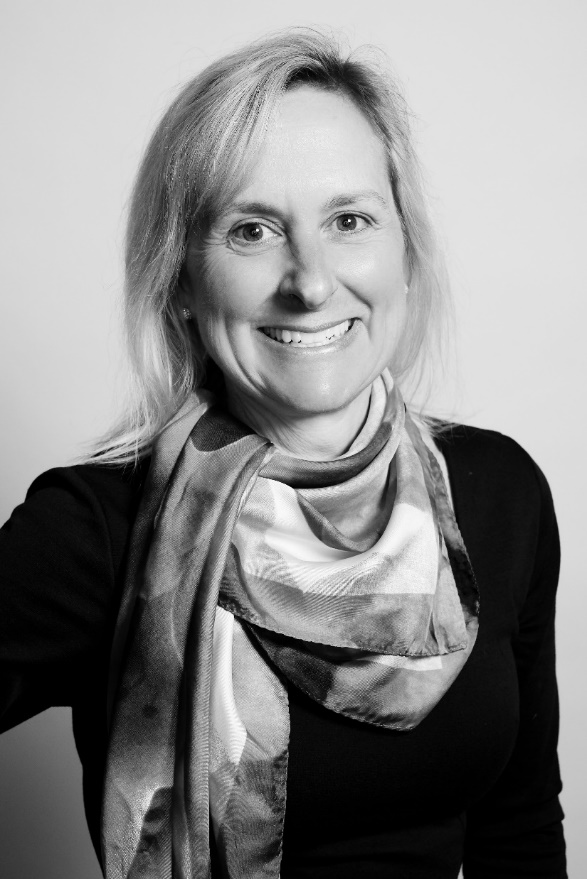 Elizabeth Ancarana
Office of the President and Provost
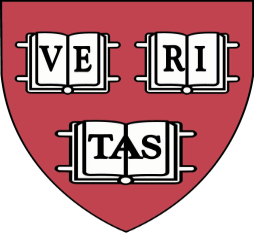 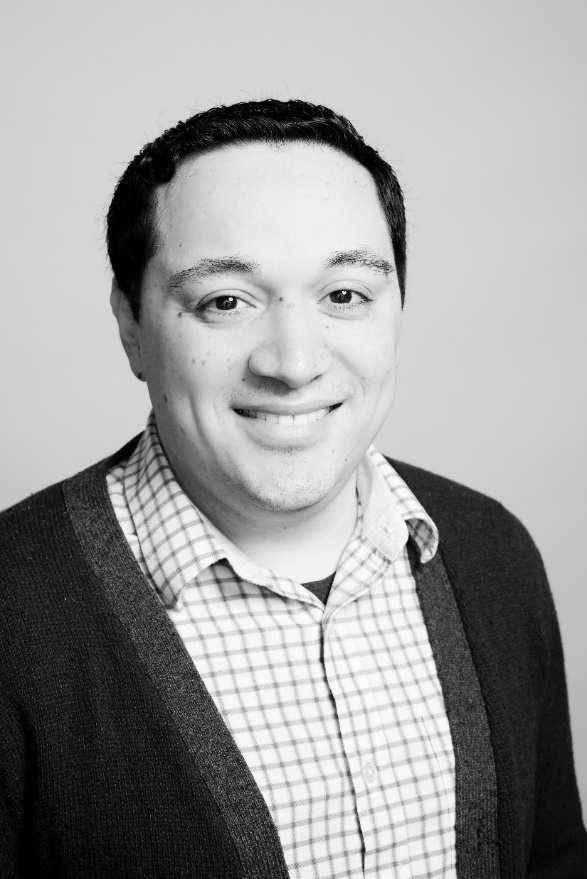 Luis Duarte
Office of the President and Provost
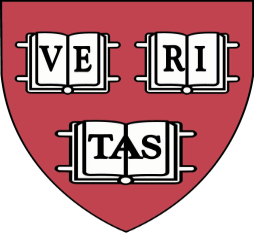 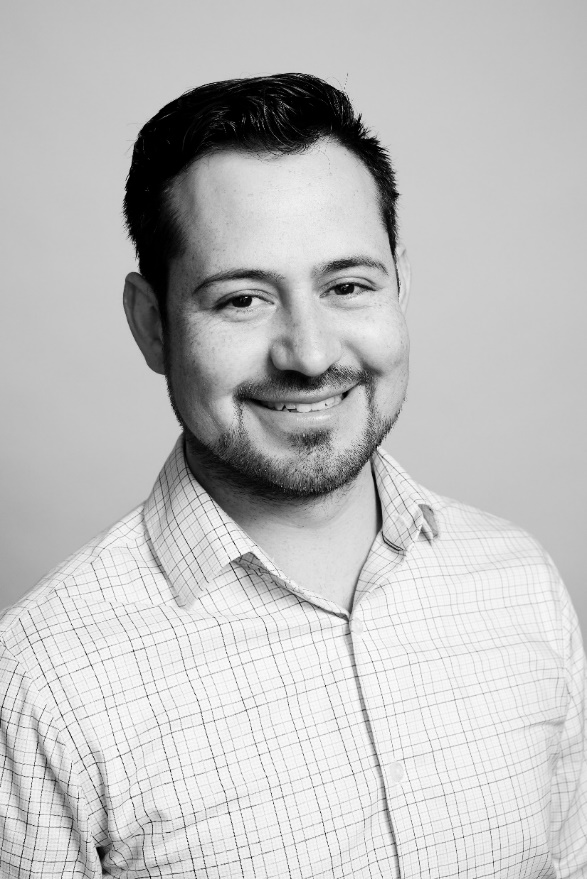 Jesus Romo Llamas
Office of the President and Provost
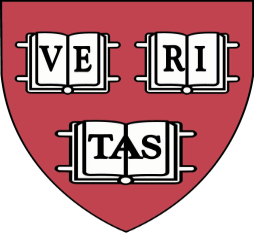 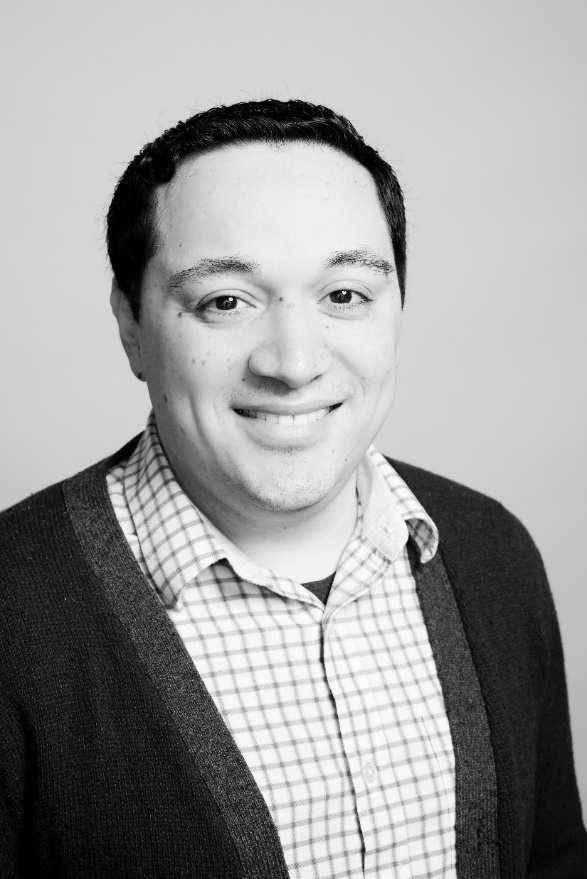 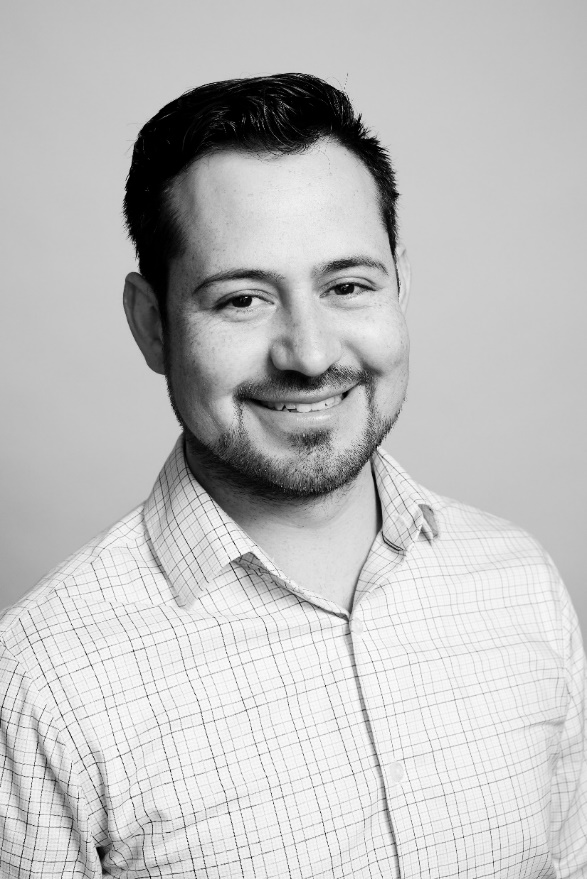 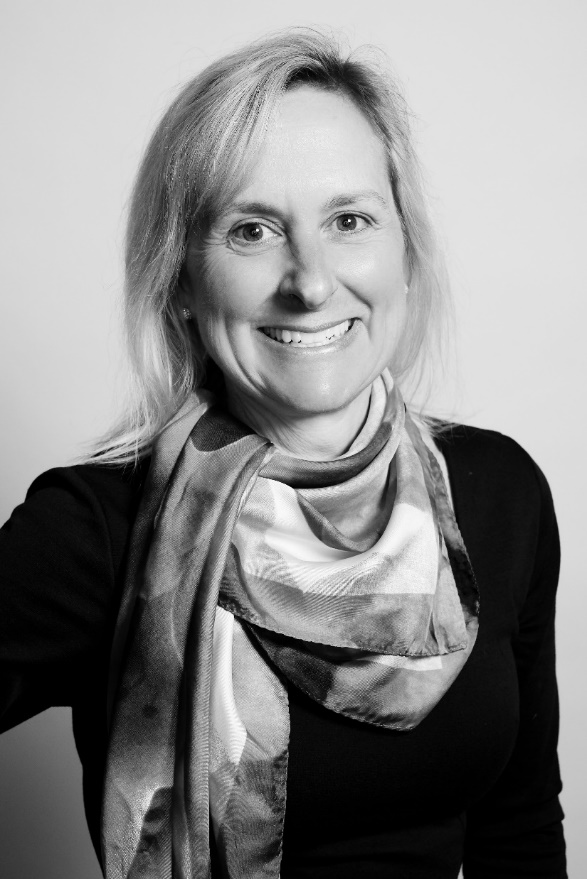 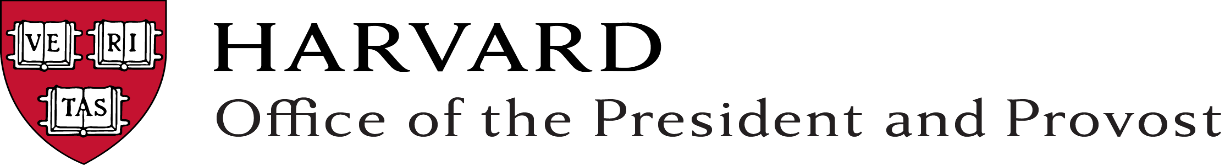 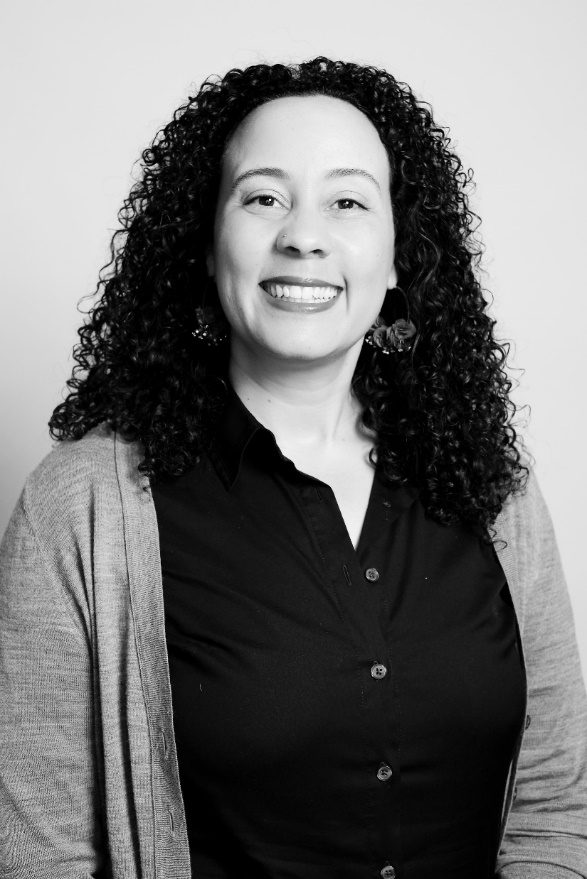 Lakshmi Clark
Harvard Law School
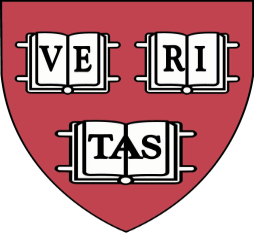 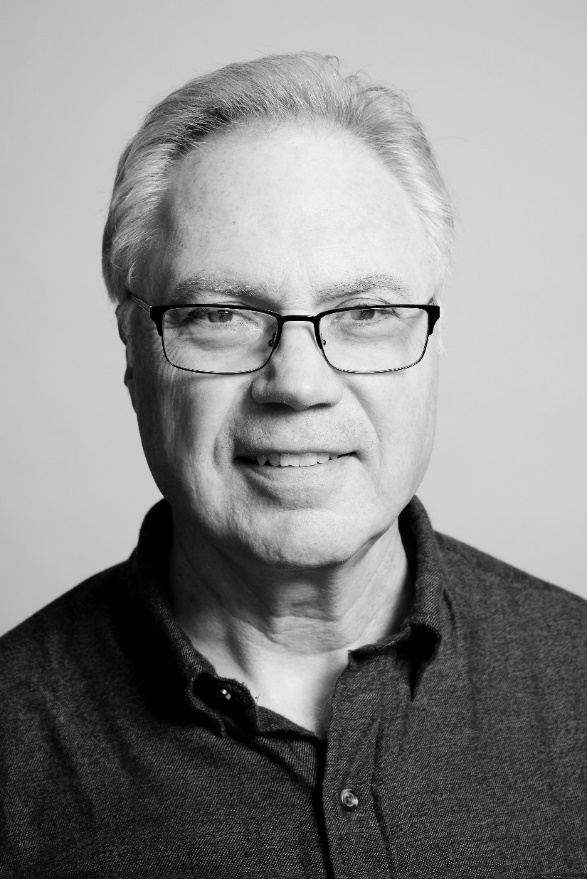 Russell Keyes
Harvard Law School
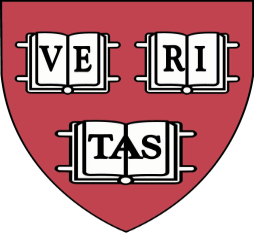 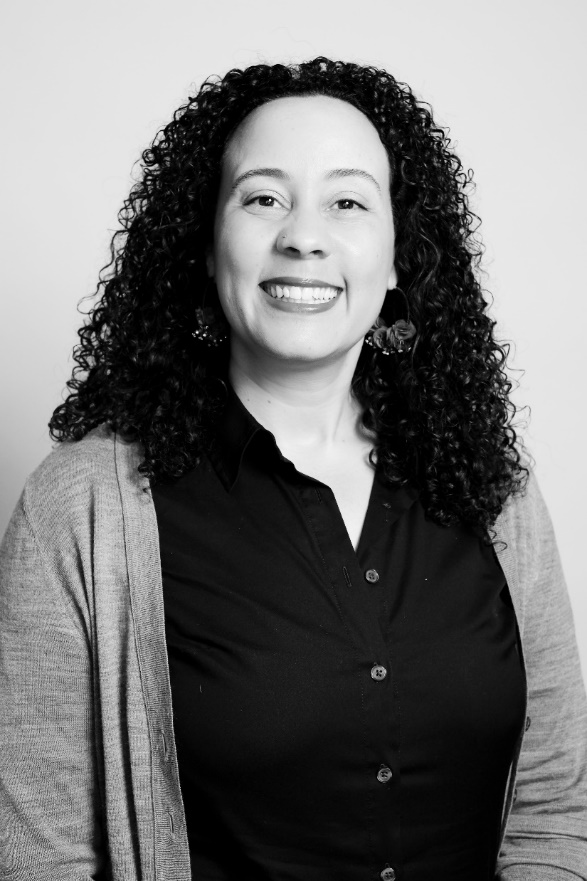 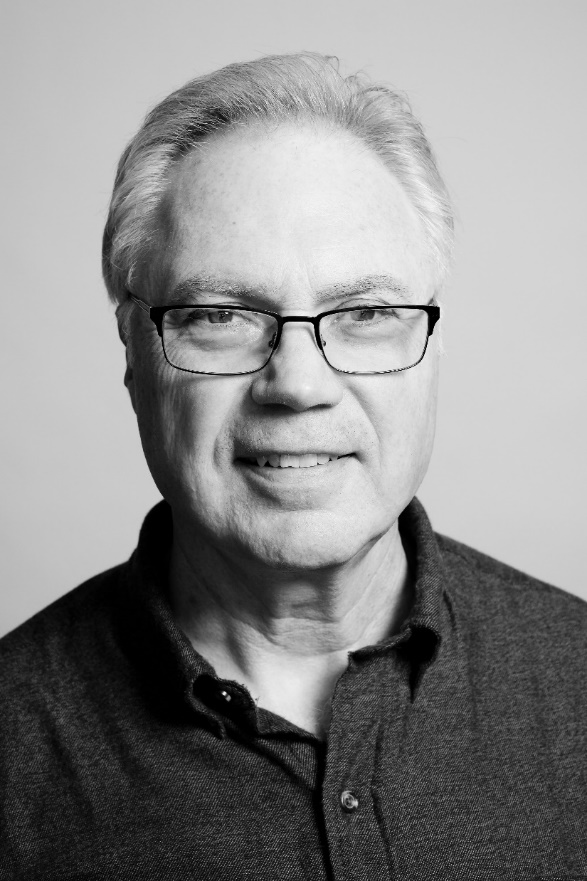 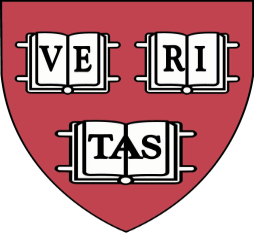 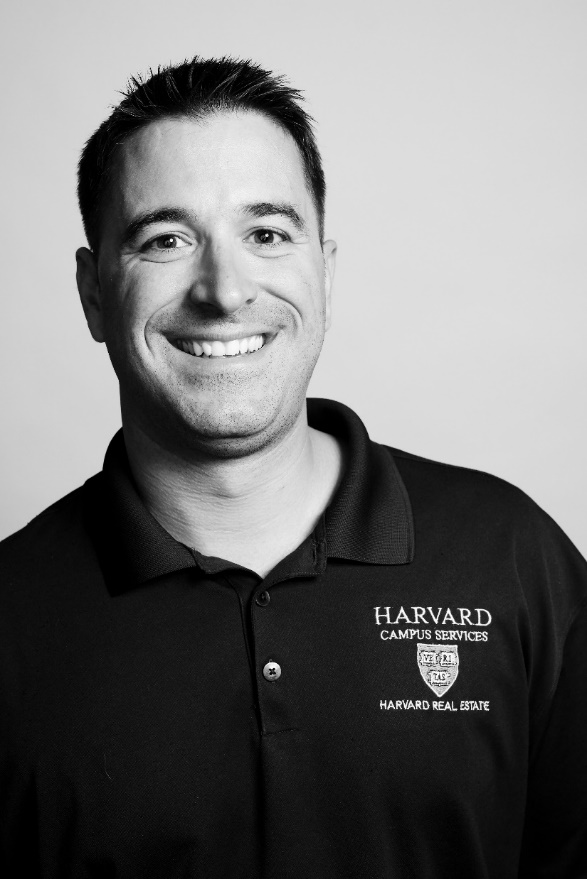 James Barbas
Campus Services
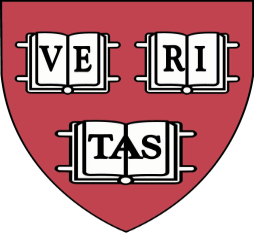 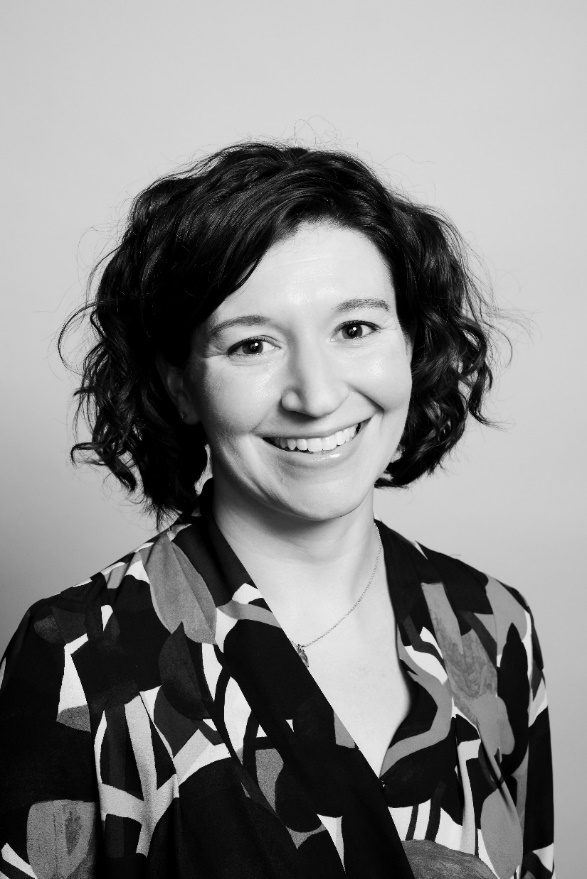 Elizabeth Capuano
Campus Services
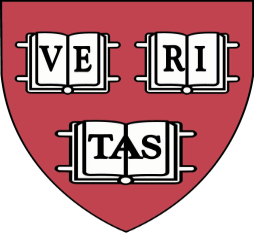 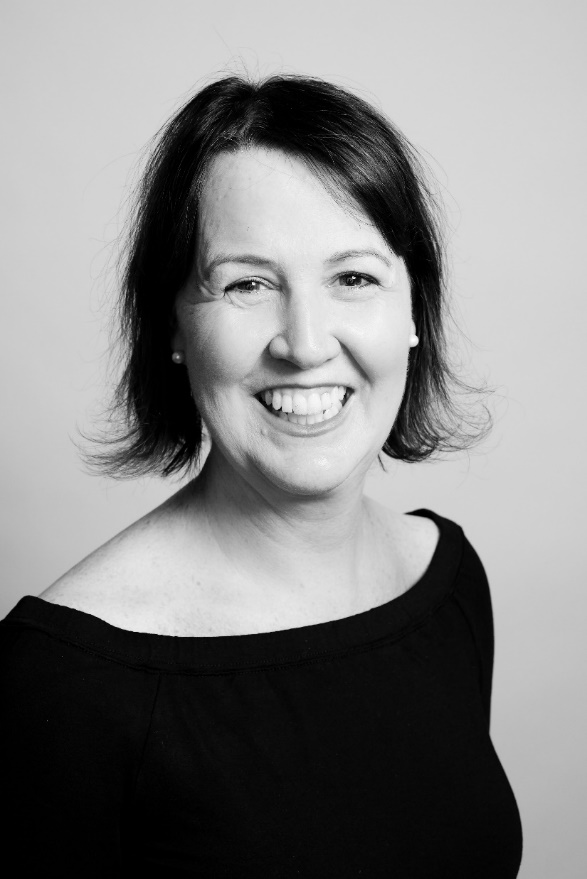 Deirdre Keady
Campus Services
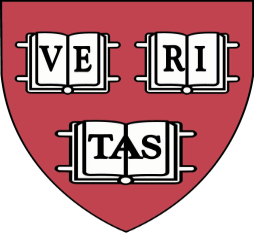 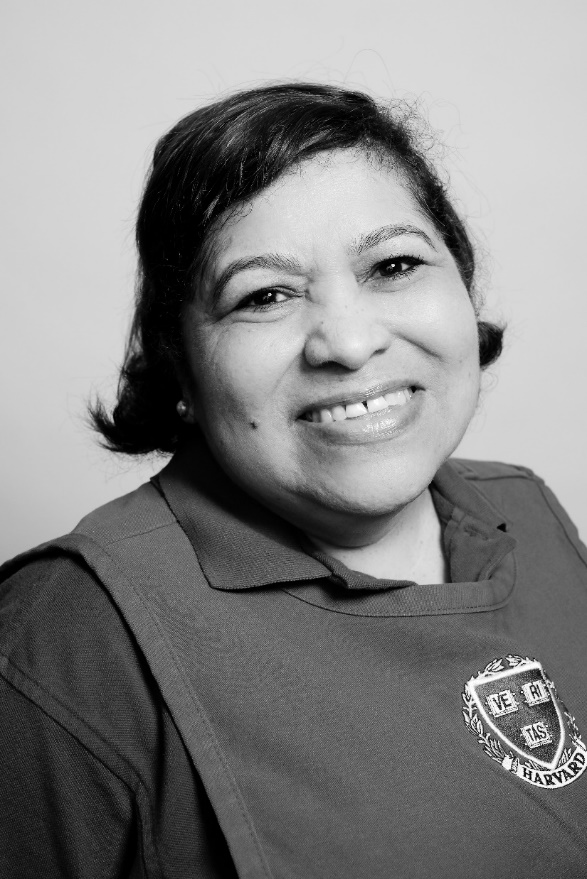 Amanda Montoya
Campus Services
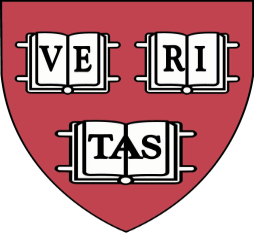 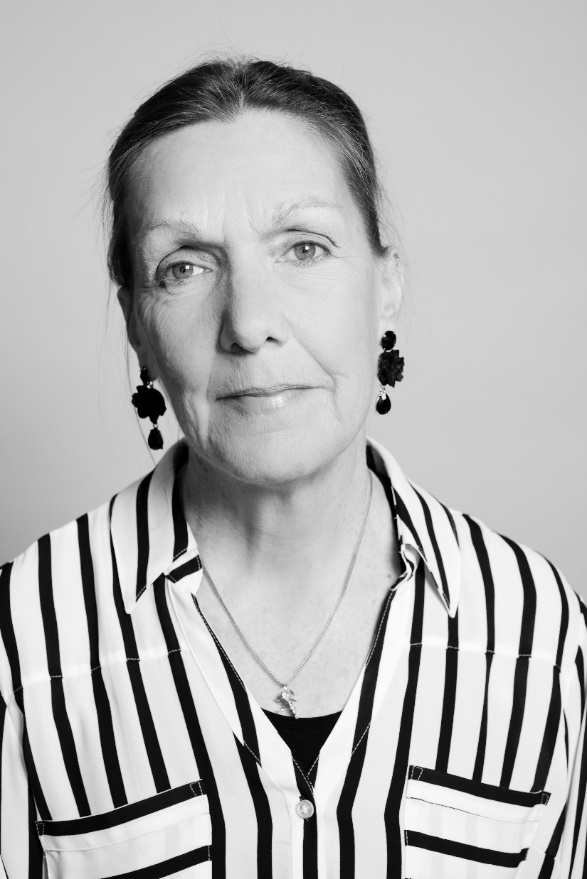 Patricia Prentice
Campus Services
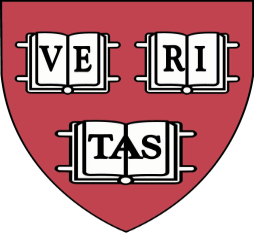 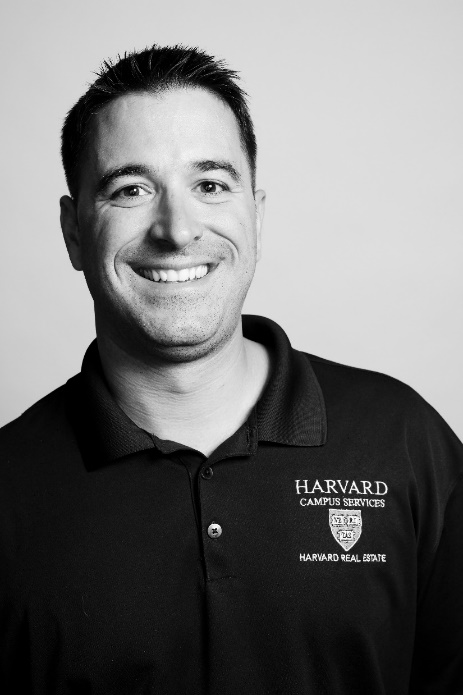 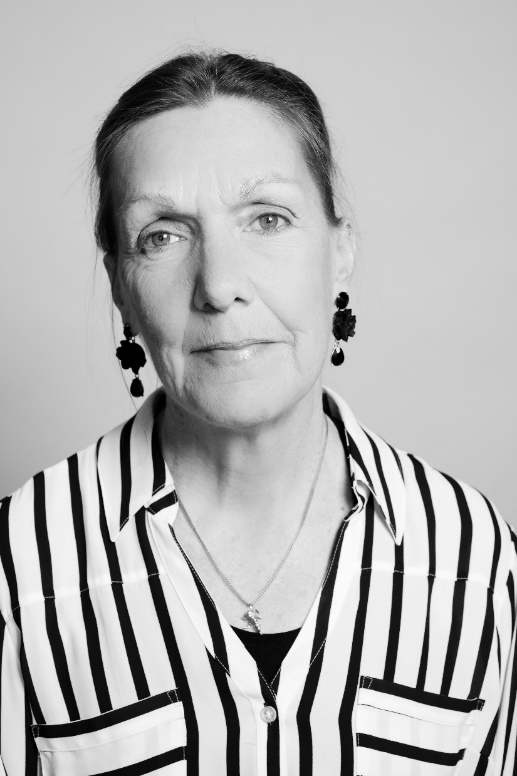 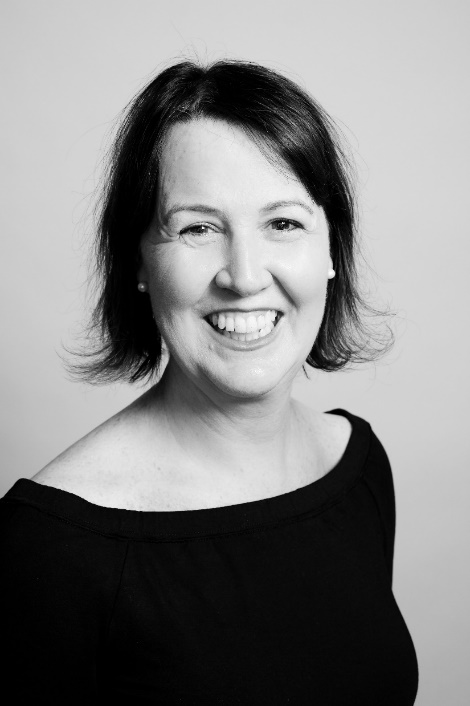 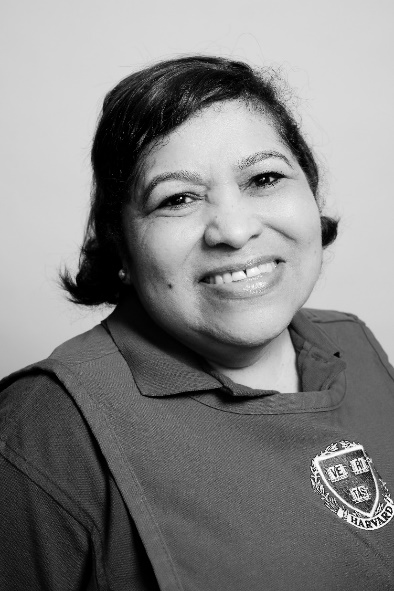 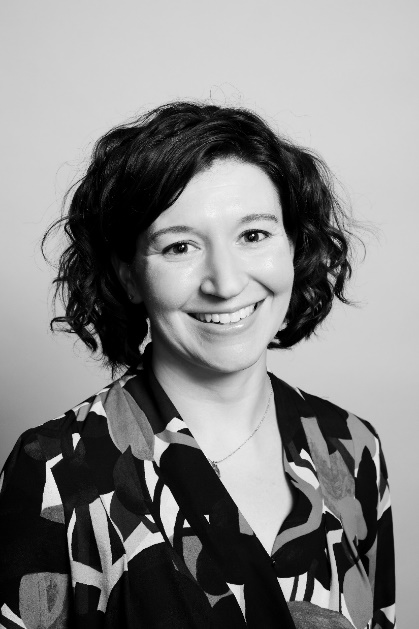 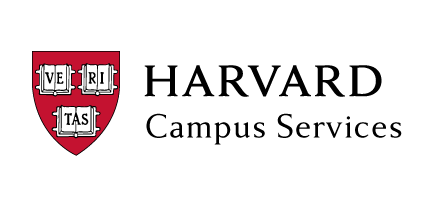 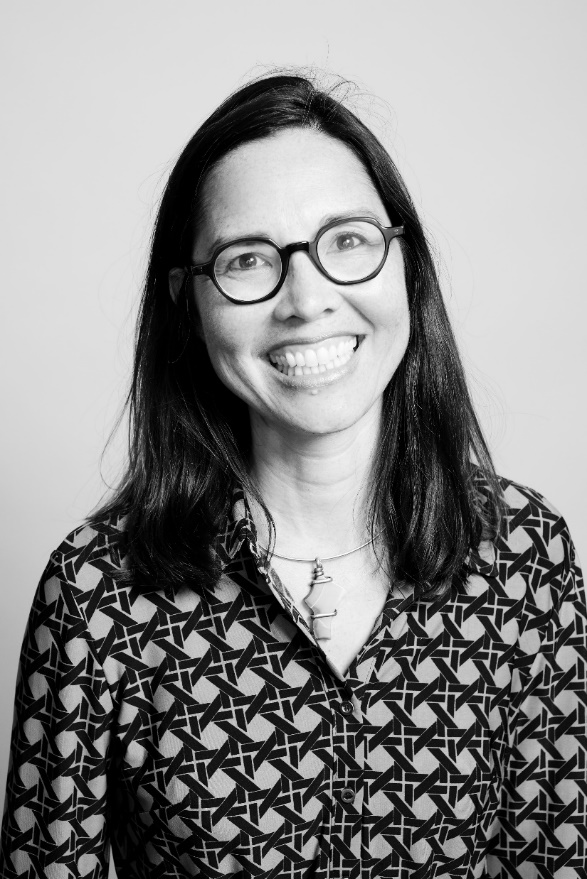 Maile Takahashi
Harvard Public Affairs & Communications
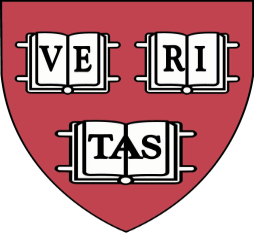 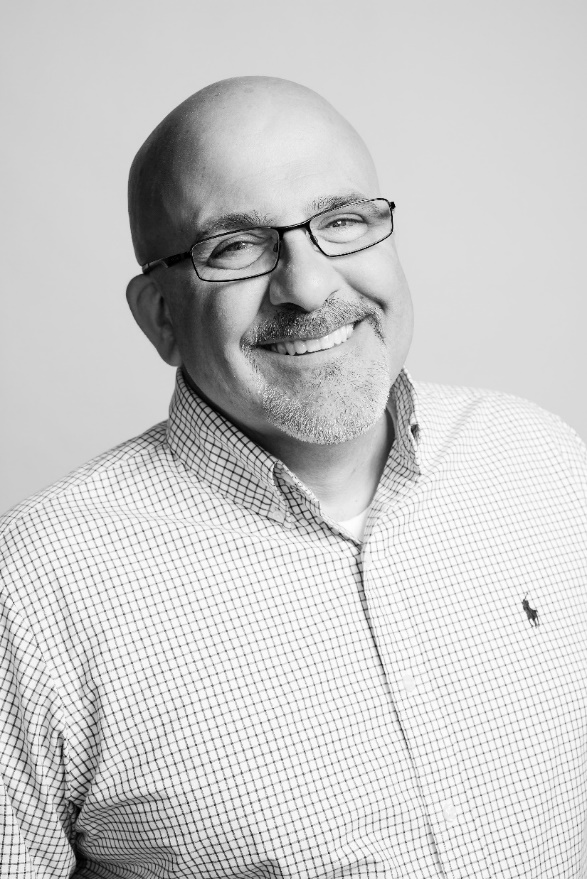 Mark Cicchetti
Harvard Medical School
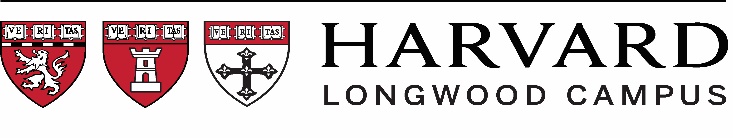 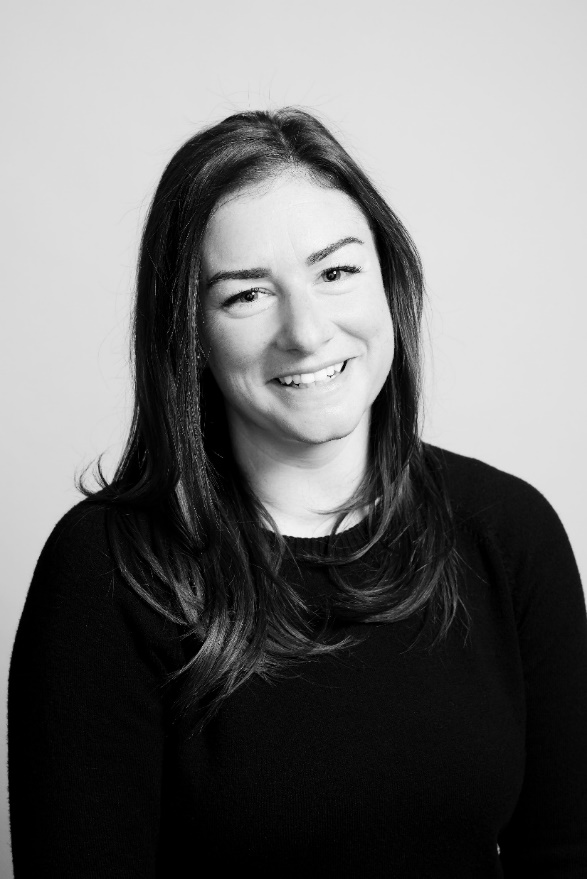 Emily Corcoran
Harvard Medical School
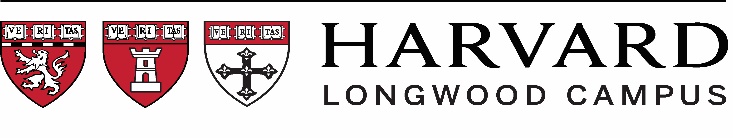 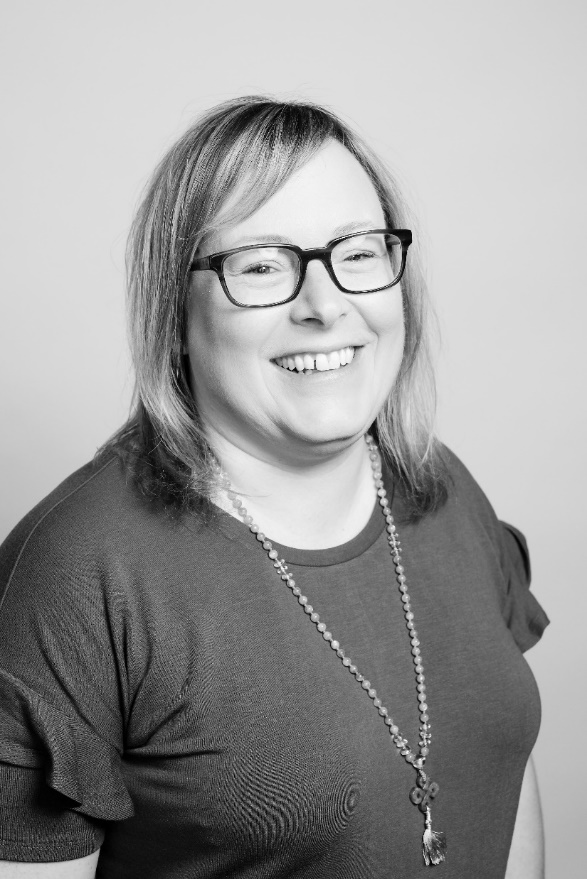 Laura DeCoste
Harvard Medical School
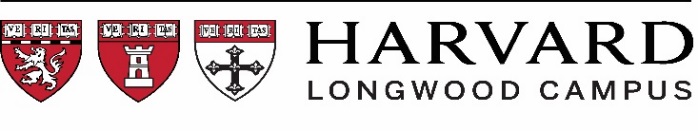 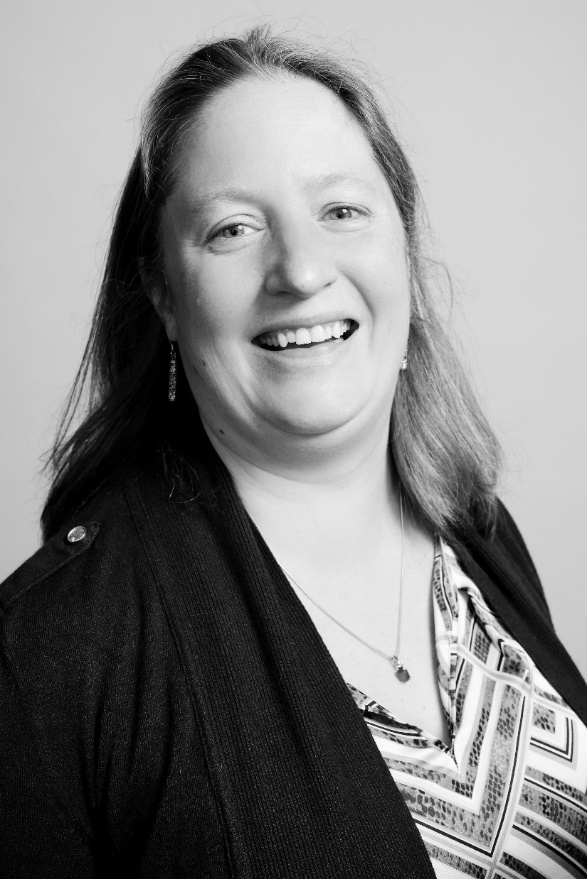 Molly Deschenes
Harvard School of Dental Medicine
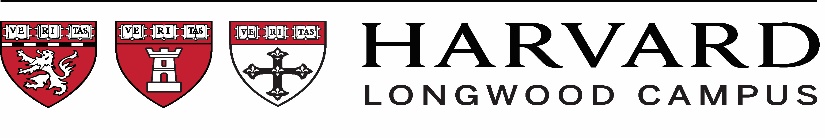 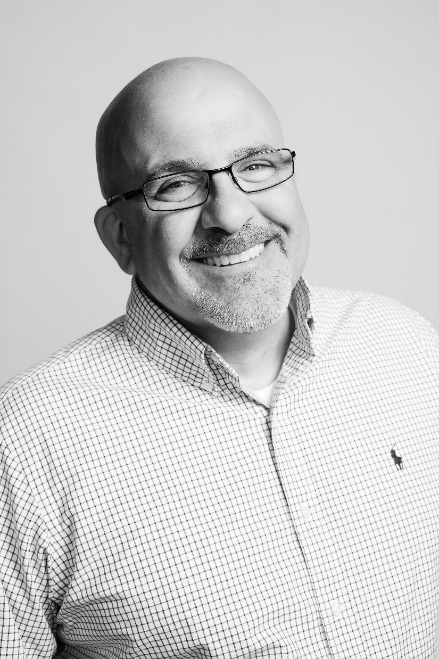 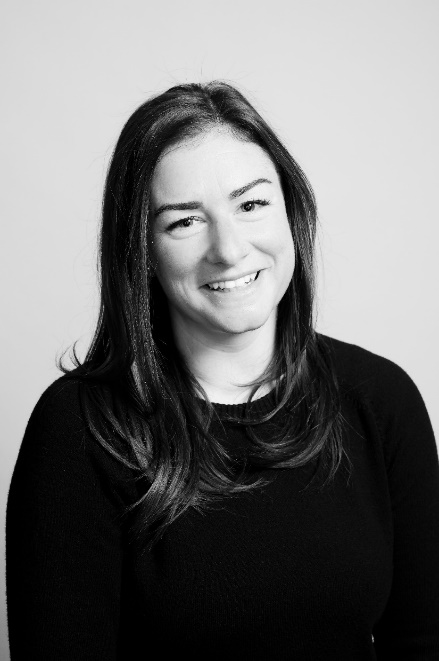 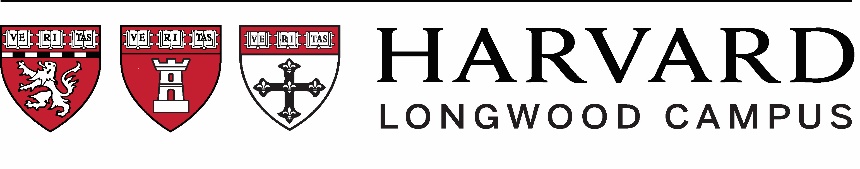 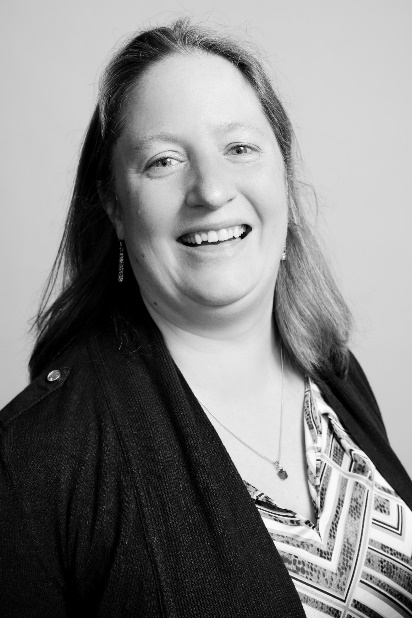 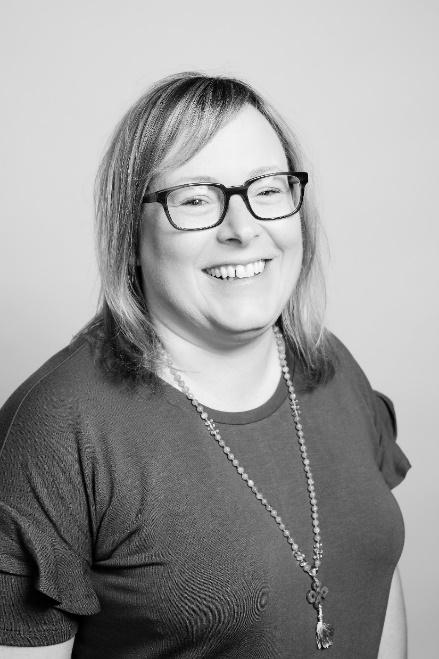 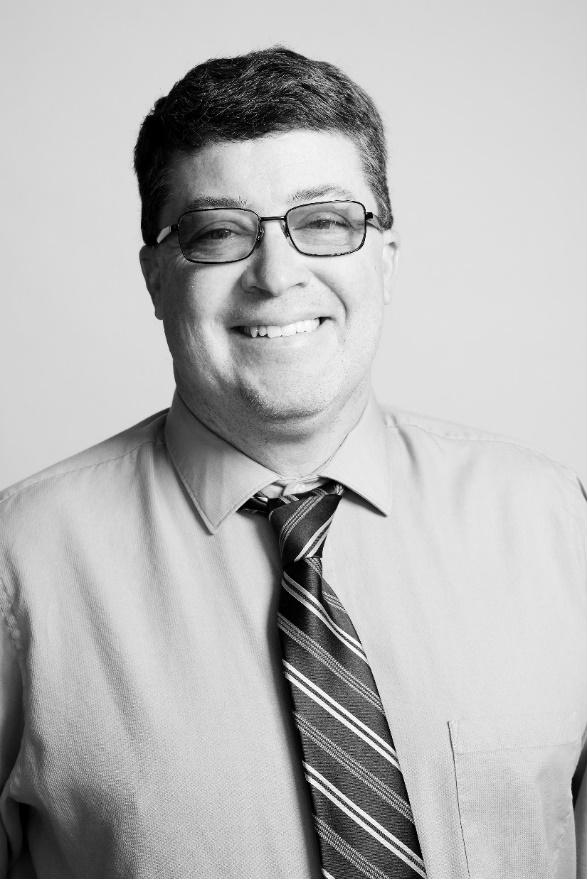 Don Gillis
Harvard Medical School
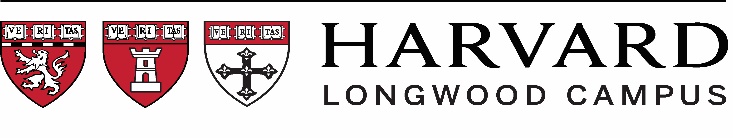 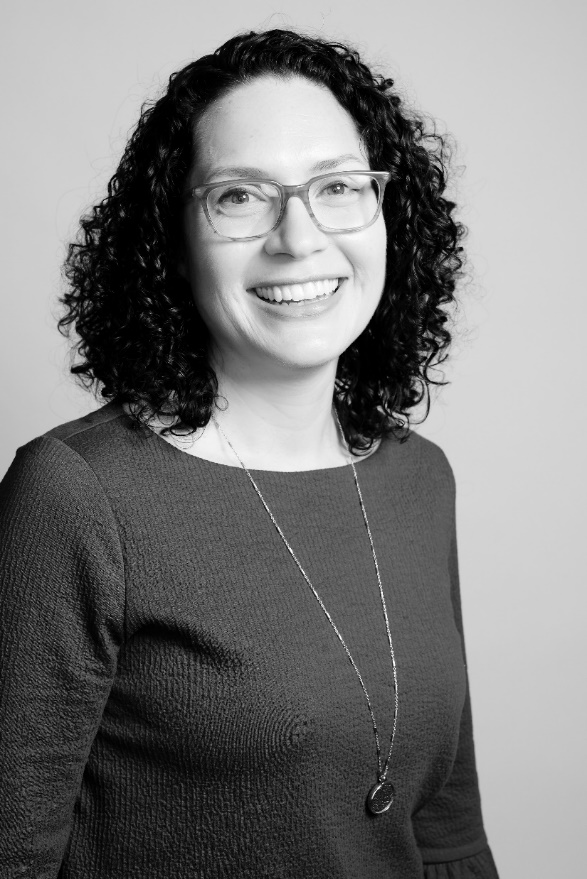 Megan Halligan
Harvard Medical School
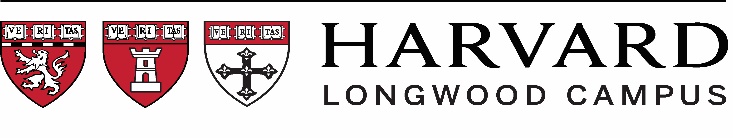 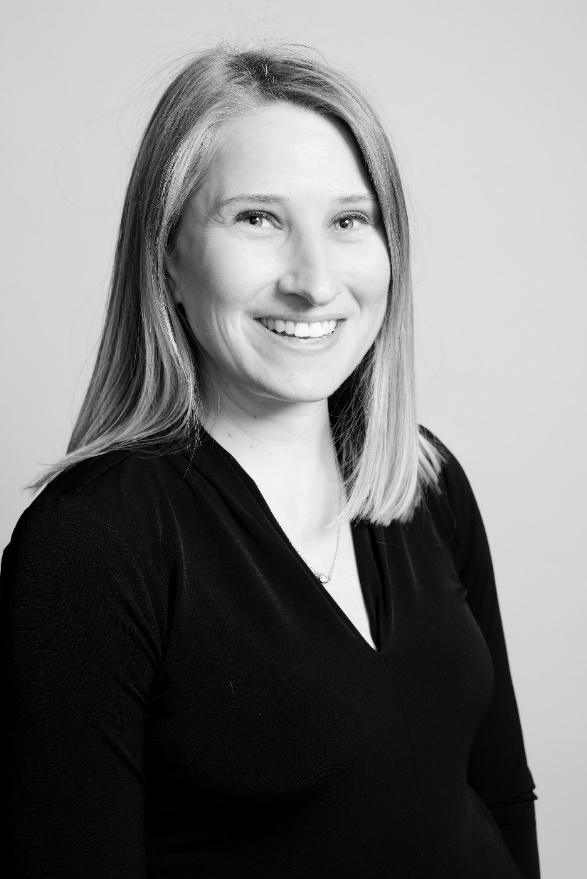 Leslie Howes
Harvard T.H. Chan School of Public Health
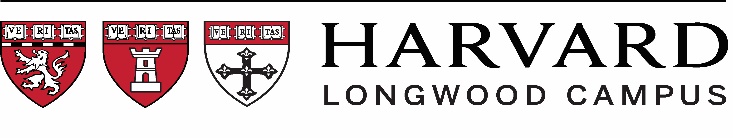 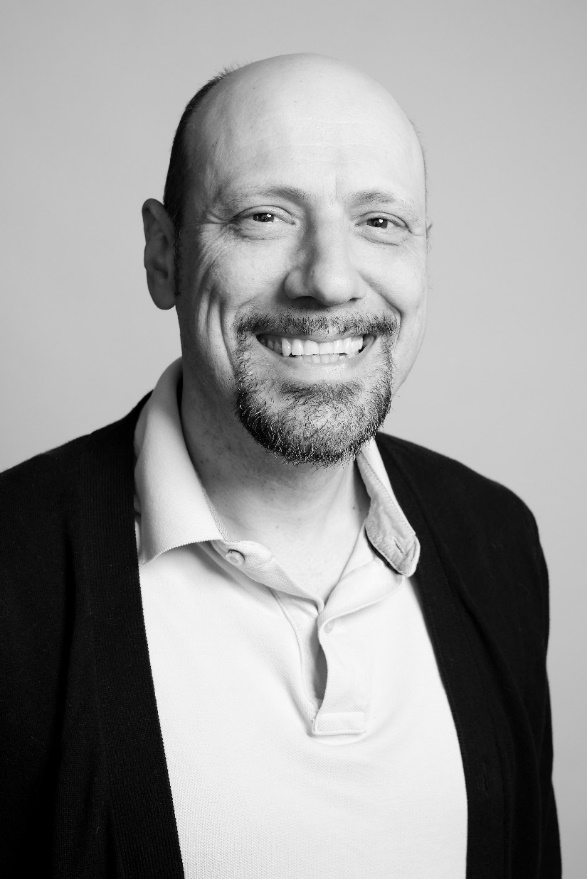 Armand Inezian
Harvard T.H. Chan School of Public Health
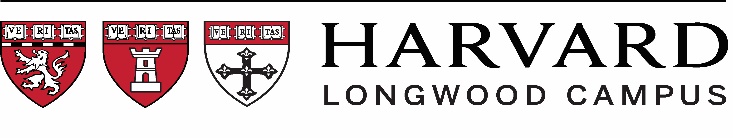 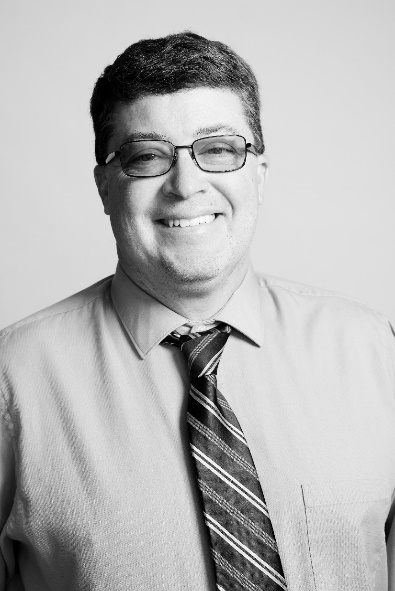 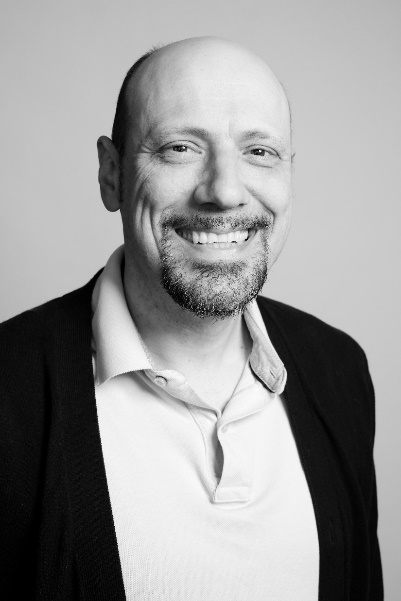 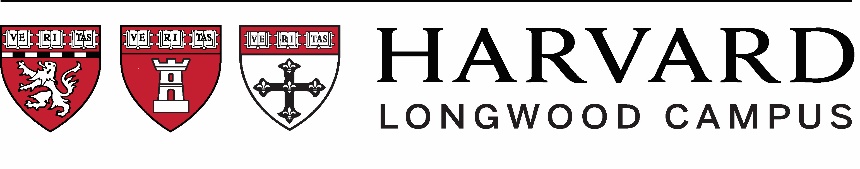 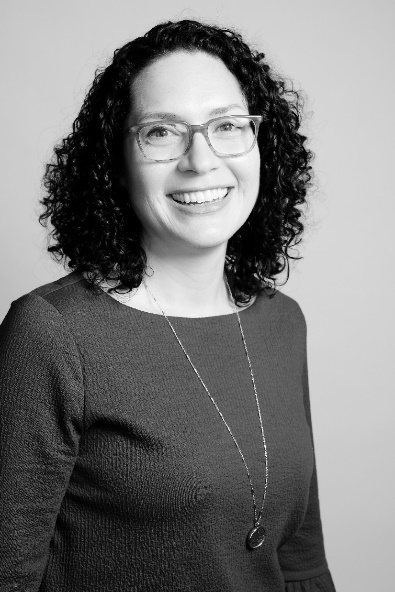 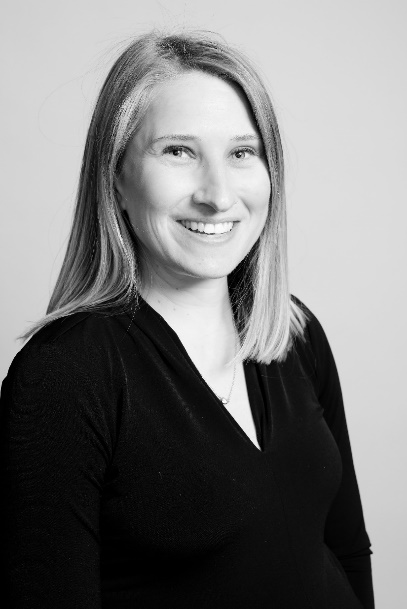 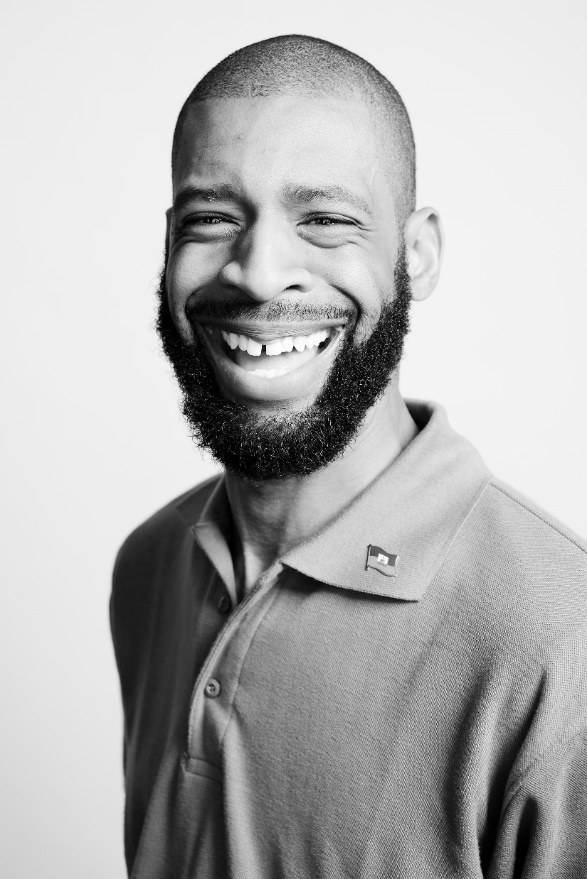 Donardo Marcellus
Harvard Medical School
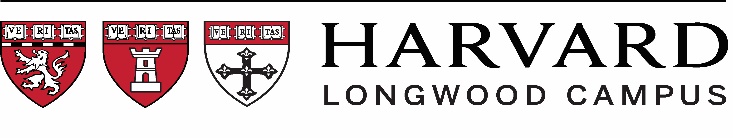 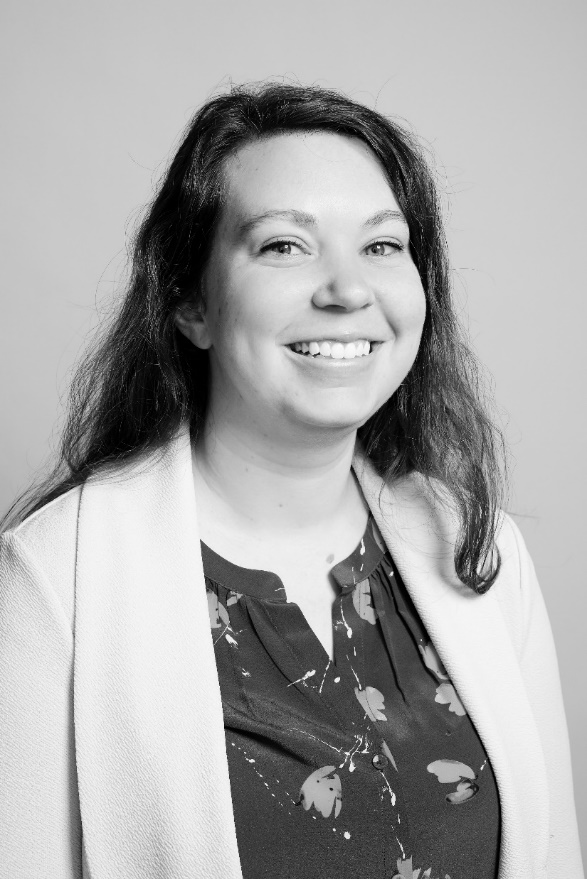 Alison McQuown
Harvard T.H. Chan School of Public Health
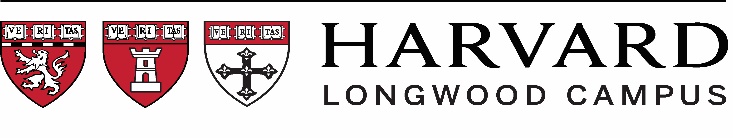 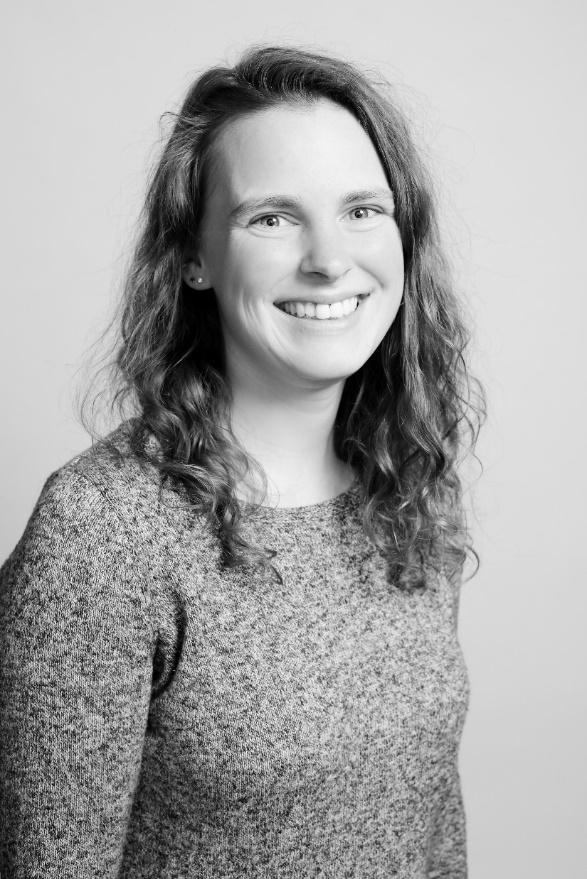 Megan Peavey
Harvard Medical School
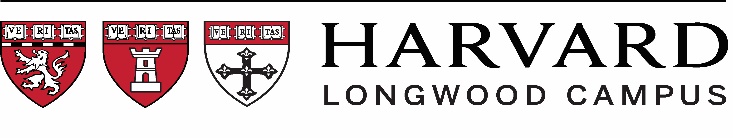 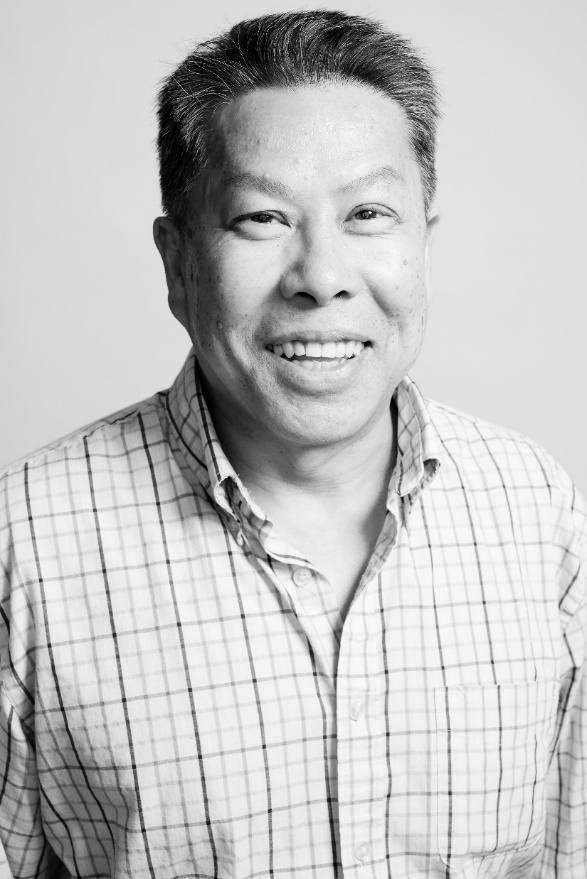 John Yong
Harvard T.H. Chan School of Public Health
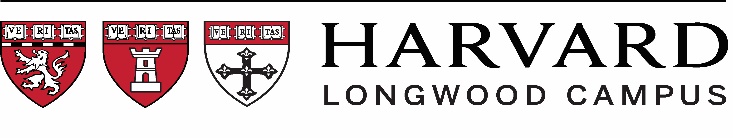 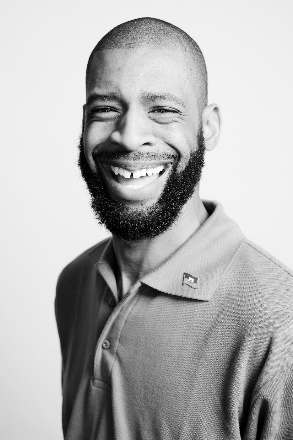 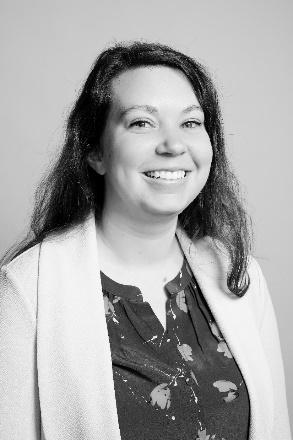 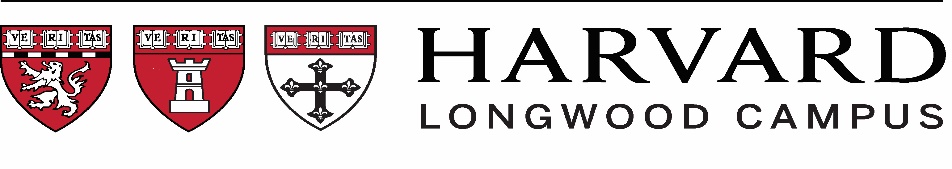 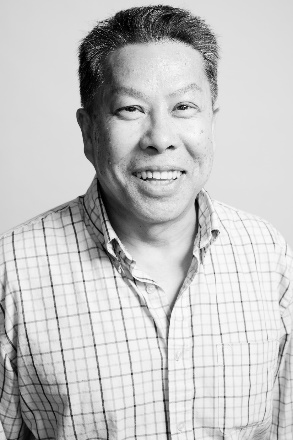 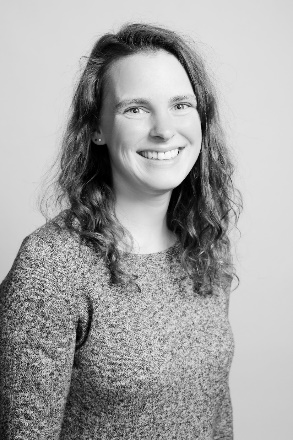 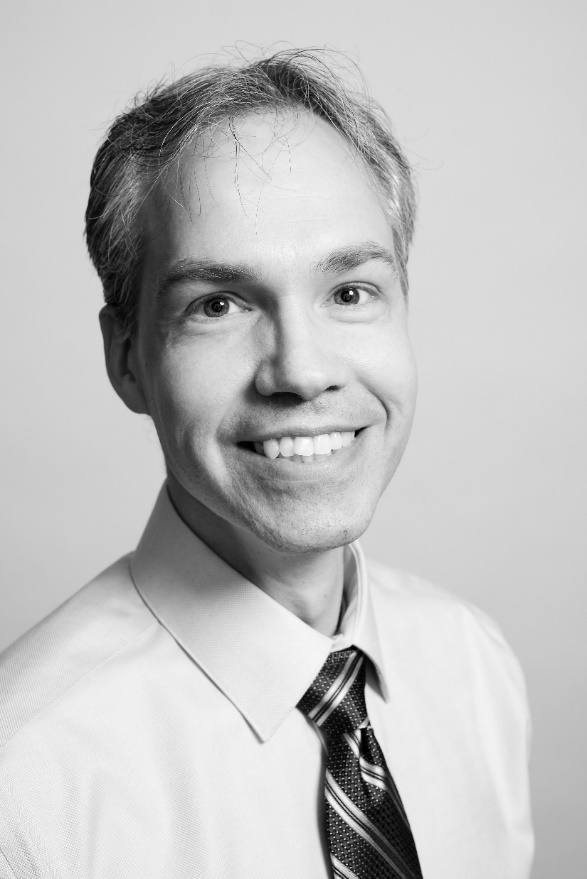 Matthew Boudreau
Financial Administration
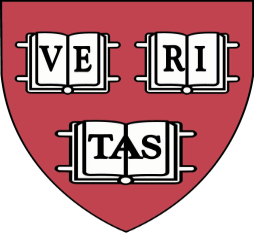 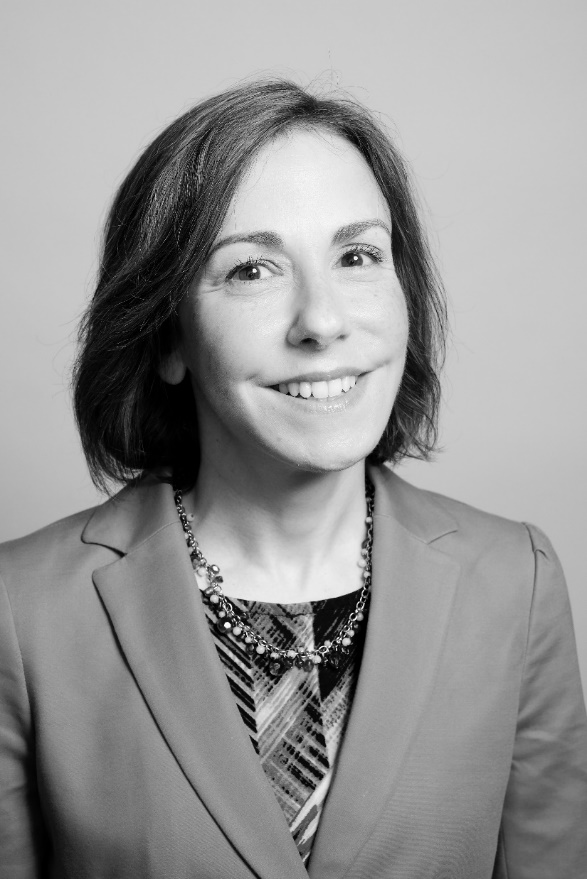 Andrea Sexton
Financial Administration
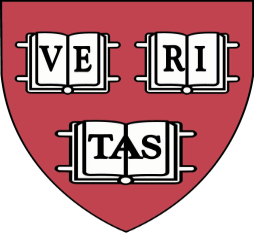 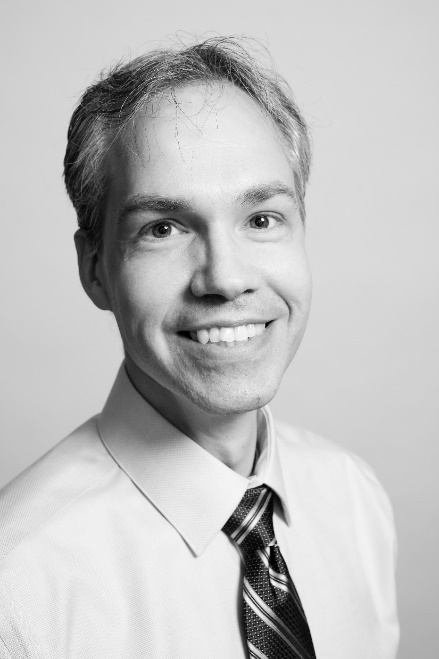 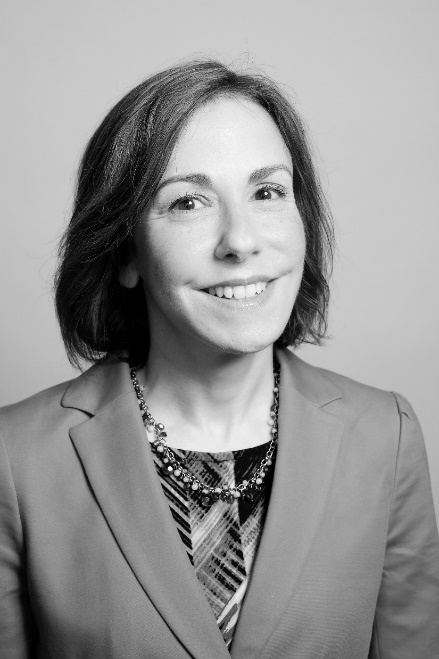 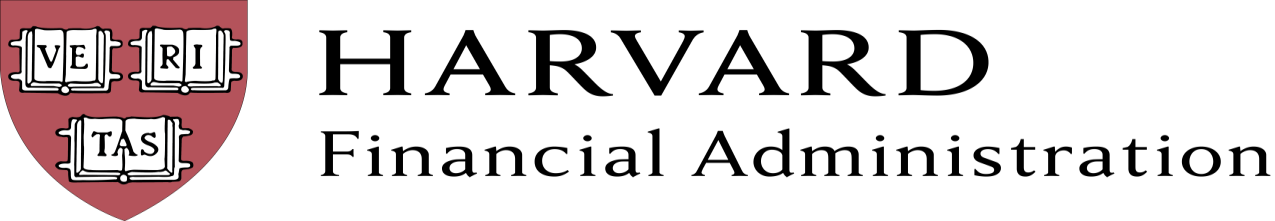 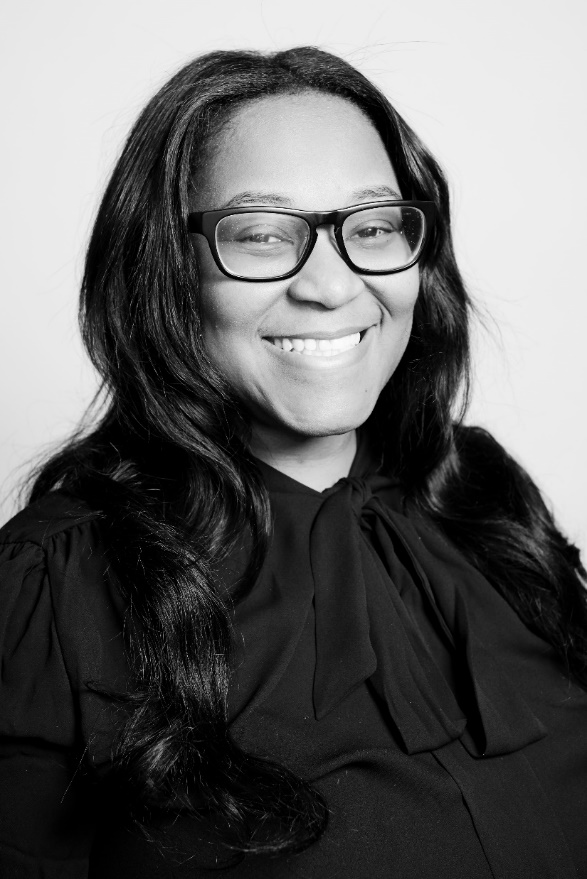 Shavonne Noble
Harvard Graduate School of Education
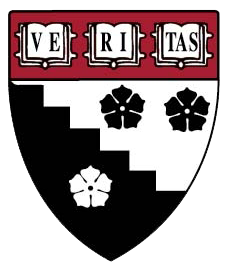 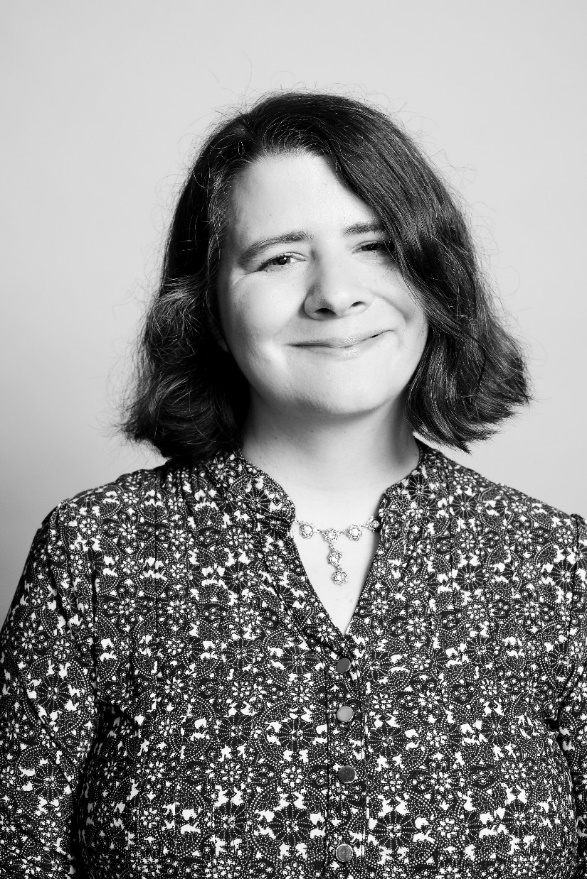 Sarah Timmins
Harvard Graduate School of Education
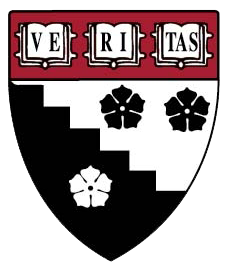 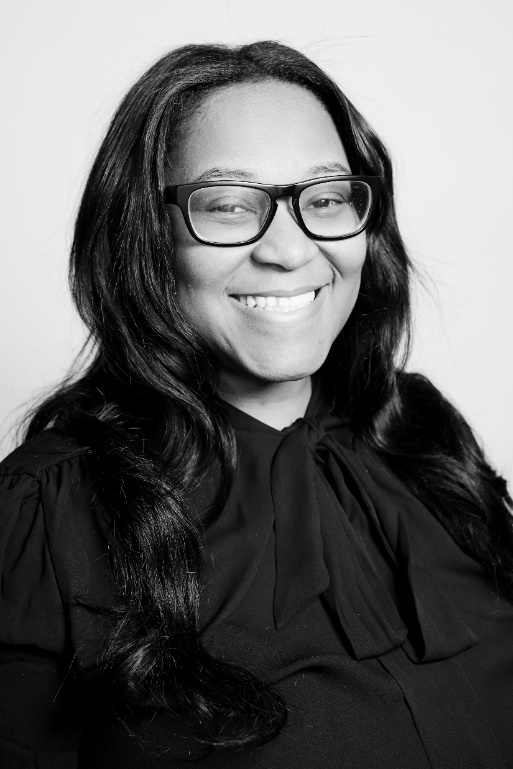 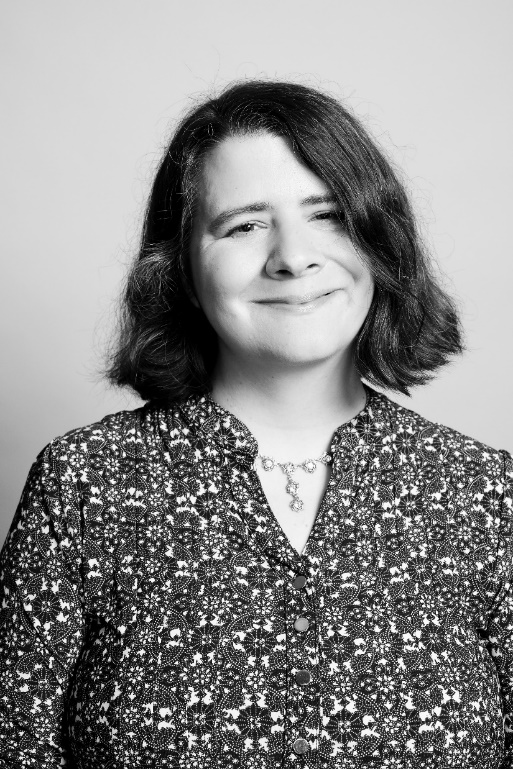 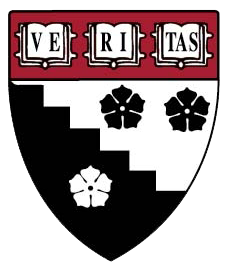 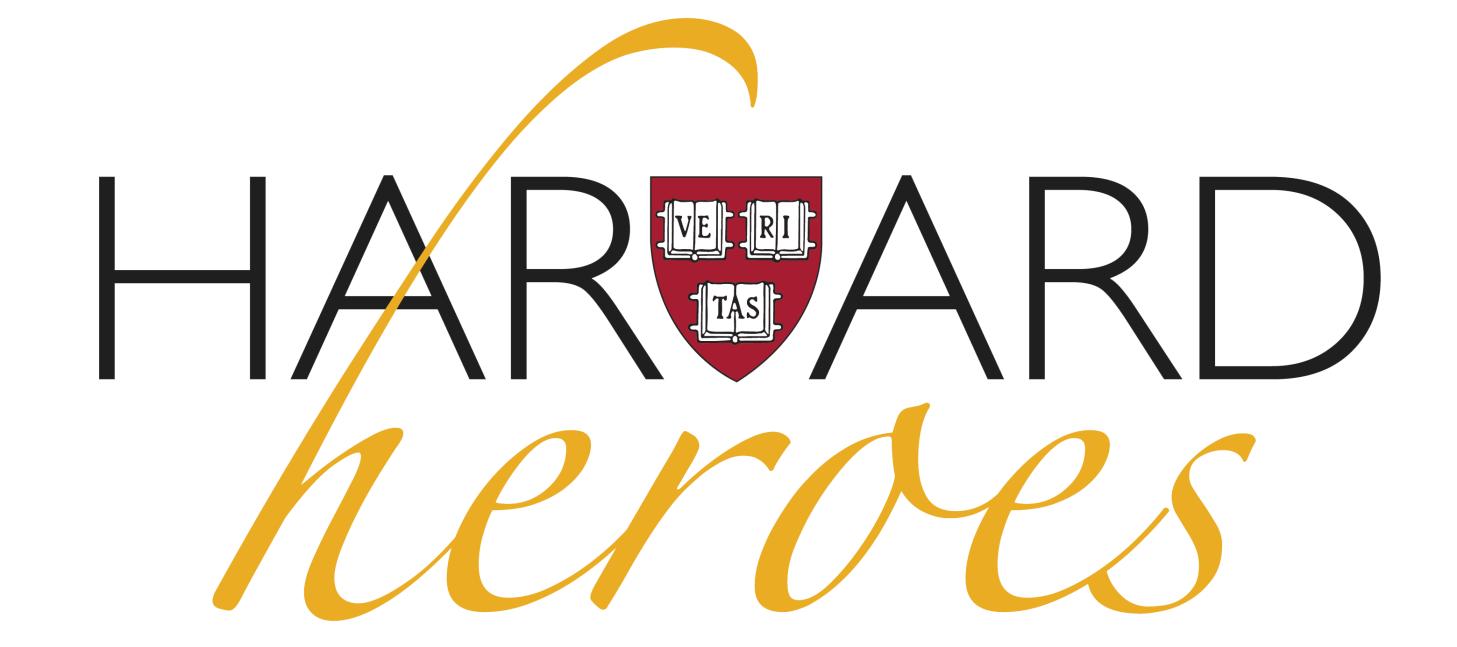 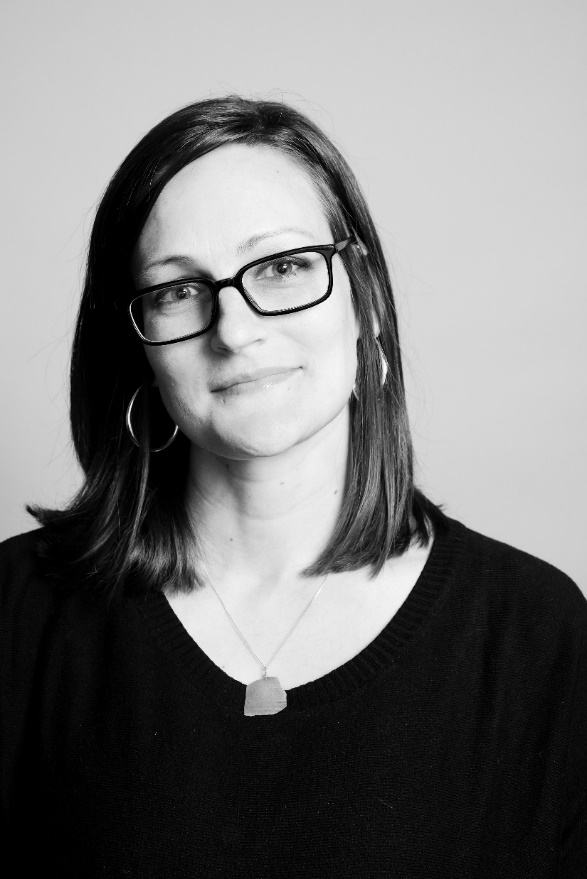 Tiffany Blackman
Harvard Faculty of Arts and Sciences
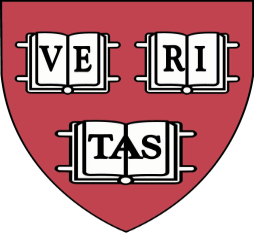 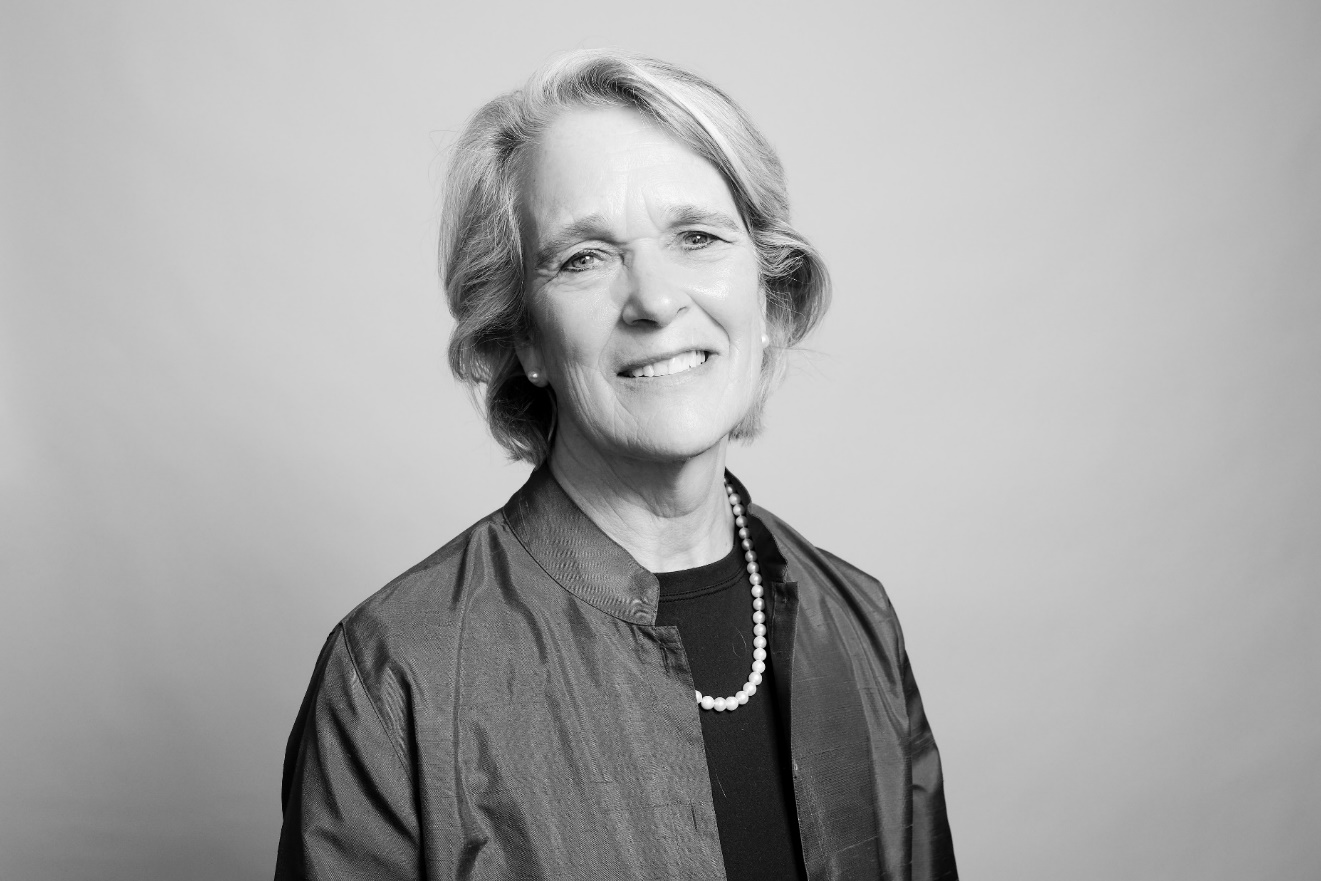 Sally Donahue
Harvard Faculty of Arts and Sciences
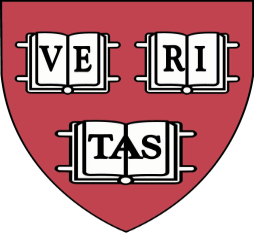 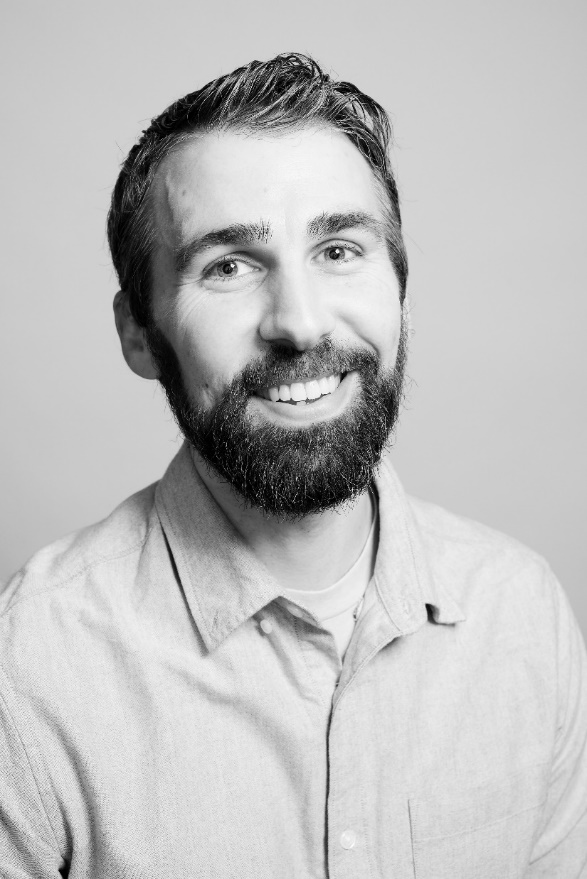 Christian Franco
Harvard Faculty of Arts and Sciences
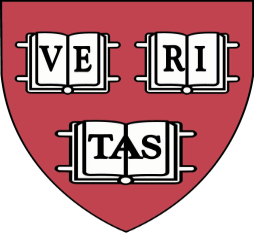 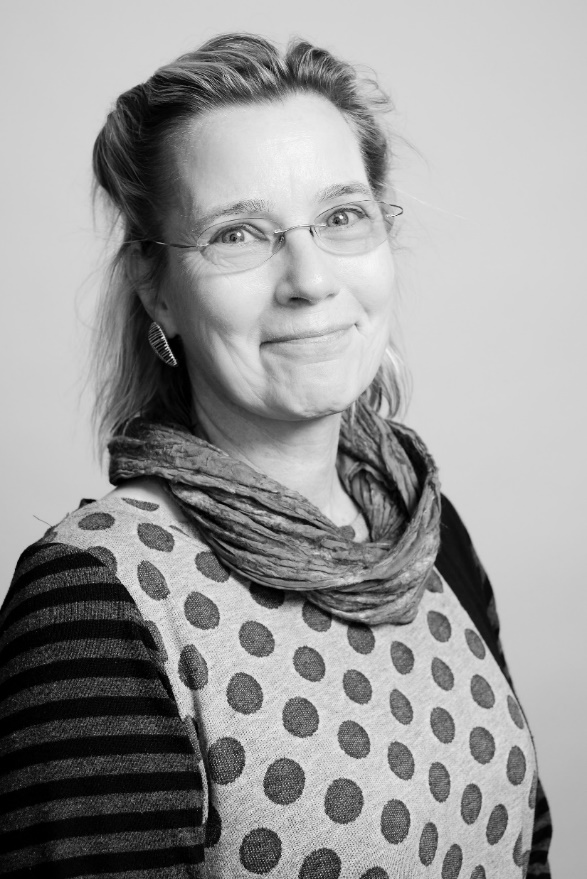 Renate Hellmiss
Harvard Faculty of Arts and Sciences
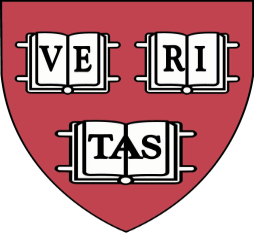 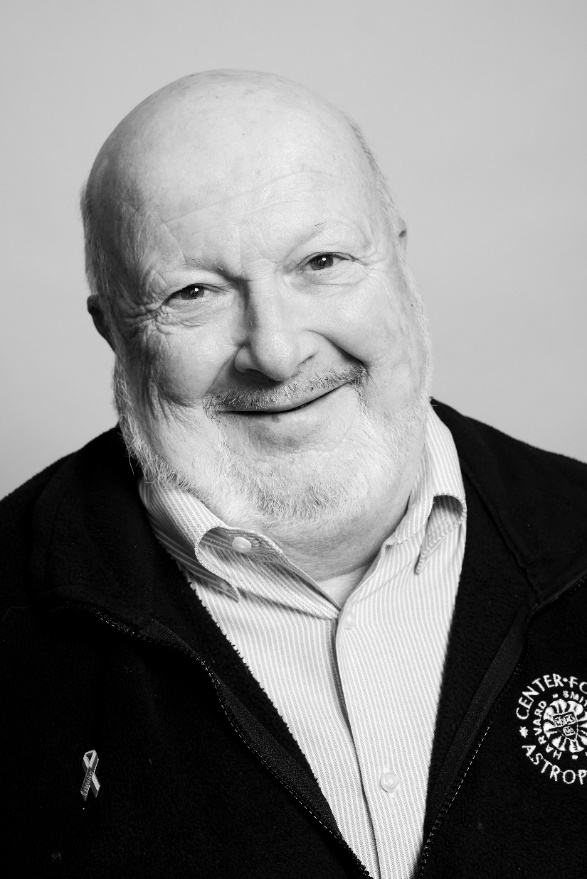 Charles Hickey
Harvard Faculty of Arts and Sciences
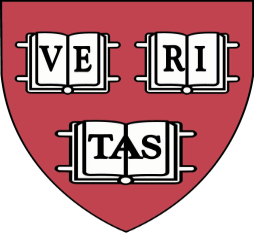 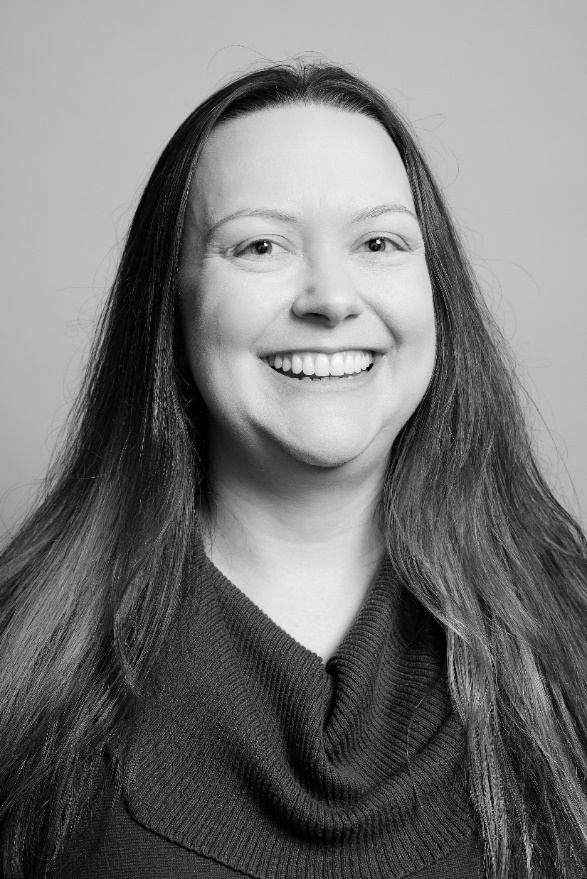 Krista Lester
Harvard Faculty of Arts and Sciences
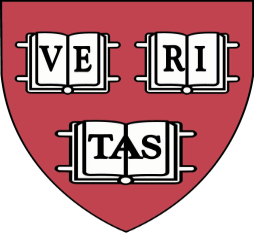 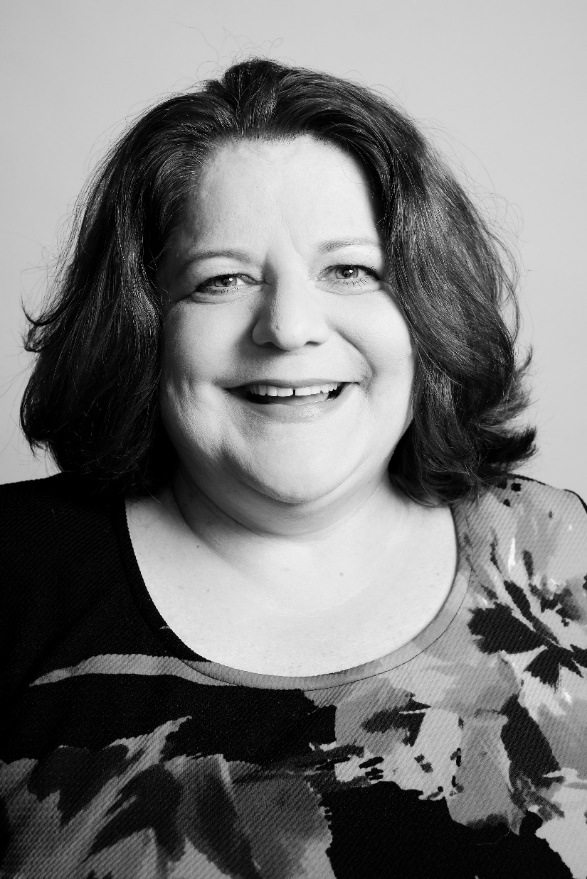 Jessica Matteson
Harvard Faculty of Arts and Sciences
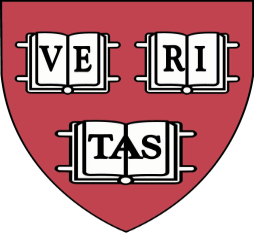 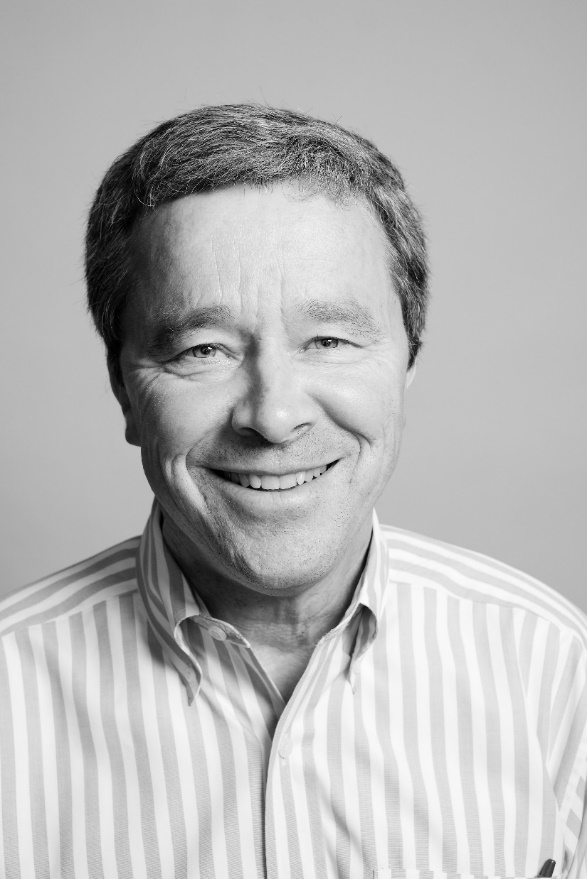 Jack Megan
Harvard Faculty of Arts and Sciences
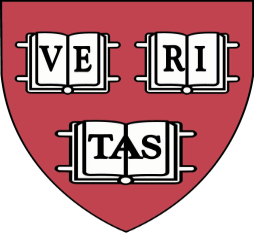 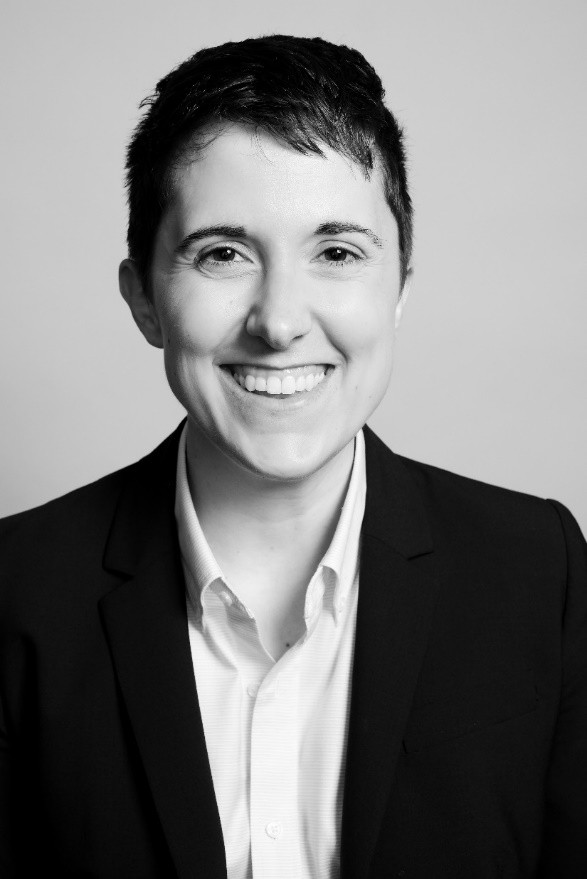 Emily J. Miller 
Harvard Faculty of Arts and Sciences
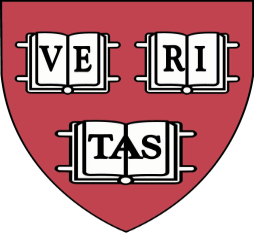 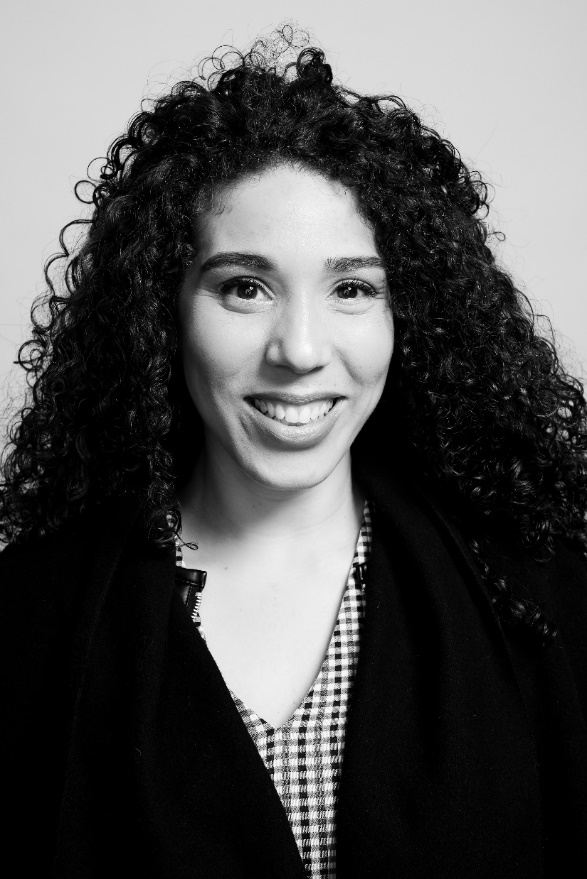 Michelle Monestime
Harvard Faculty of Arts and Sciences
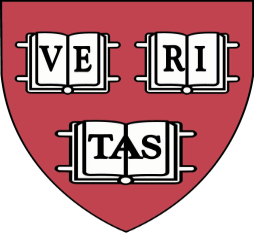 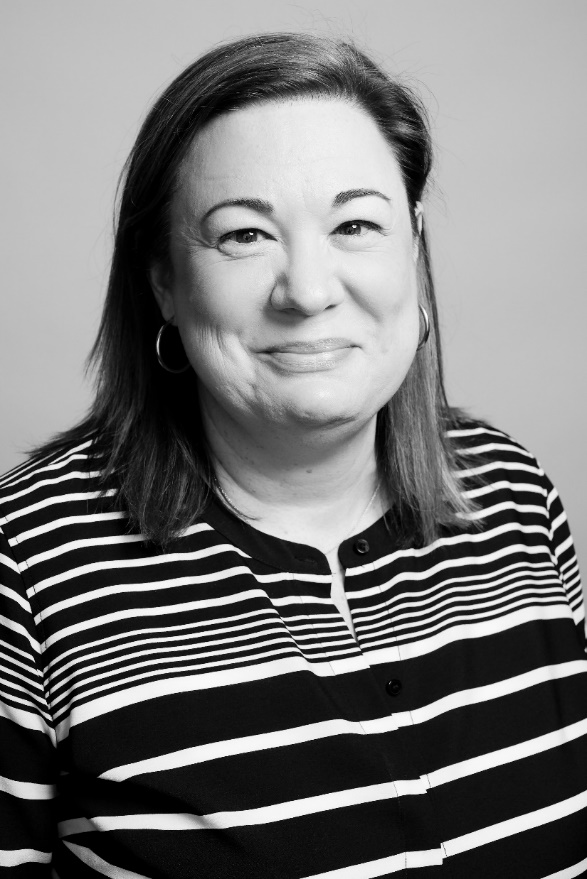 Stephanie Nasson
Harvard Faculty of Arts and Sciences
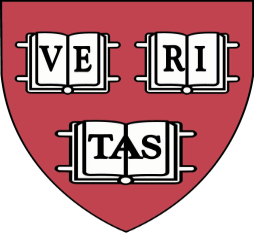 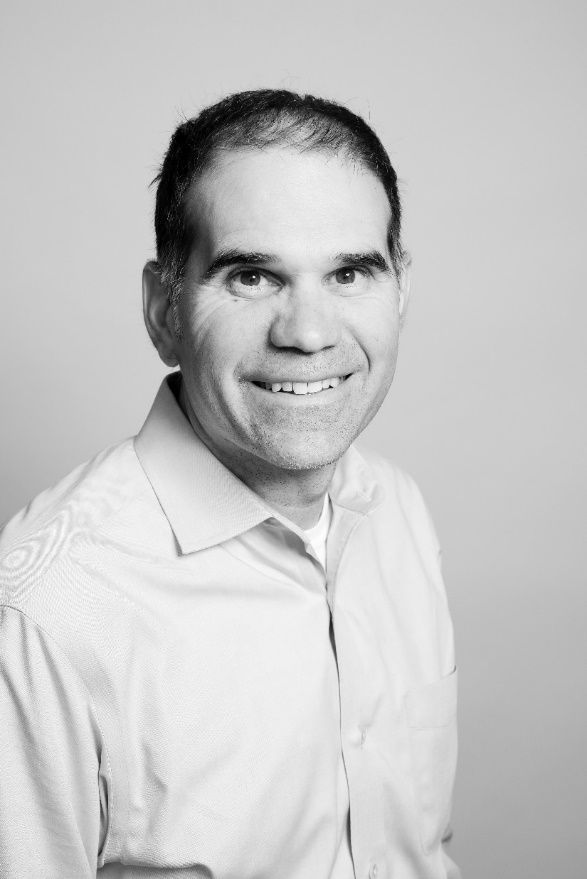 Gregg TucciHarvard Faculty of Arts and Sciences
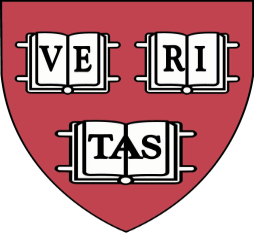 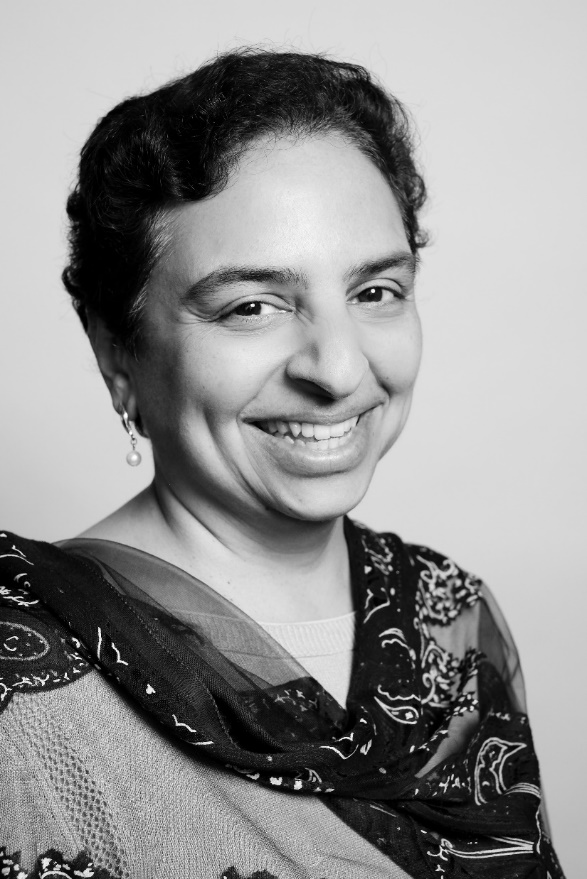 Anu VedanthamHarvard Faculty of Arts and Sciences
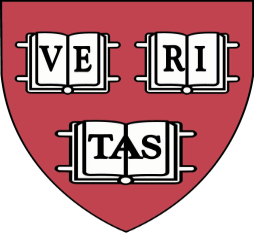 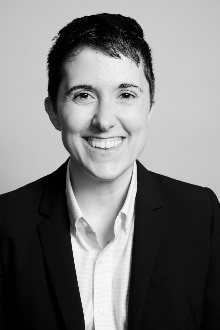 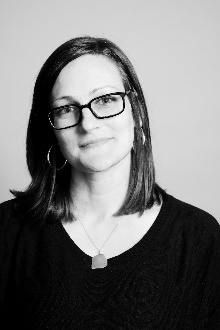 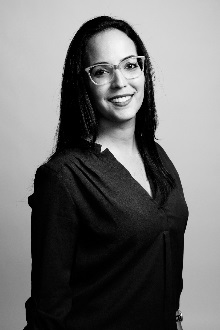 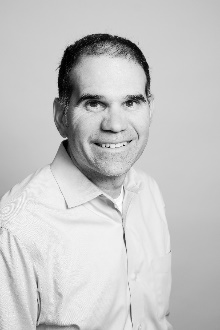 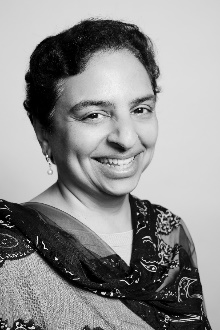 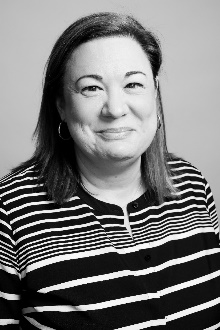 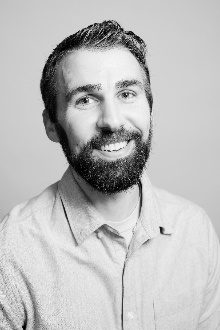 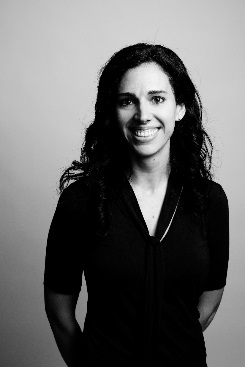 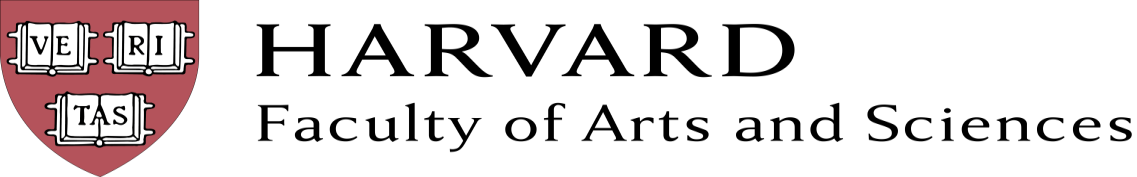 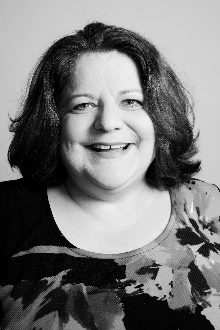 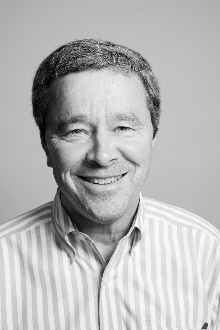 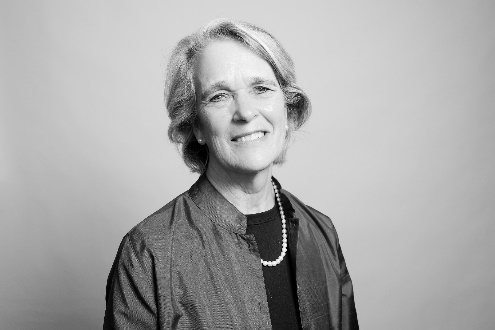 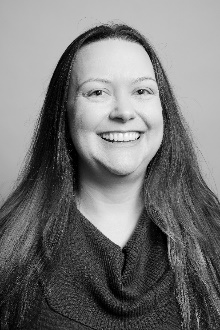 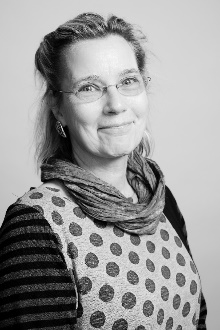 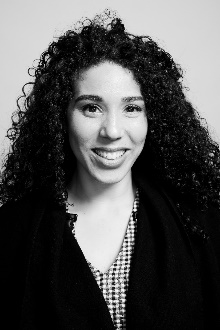 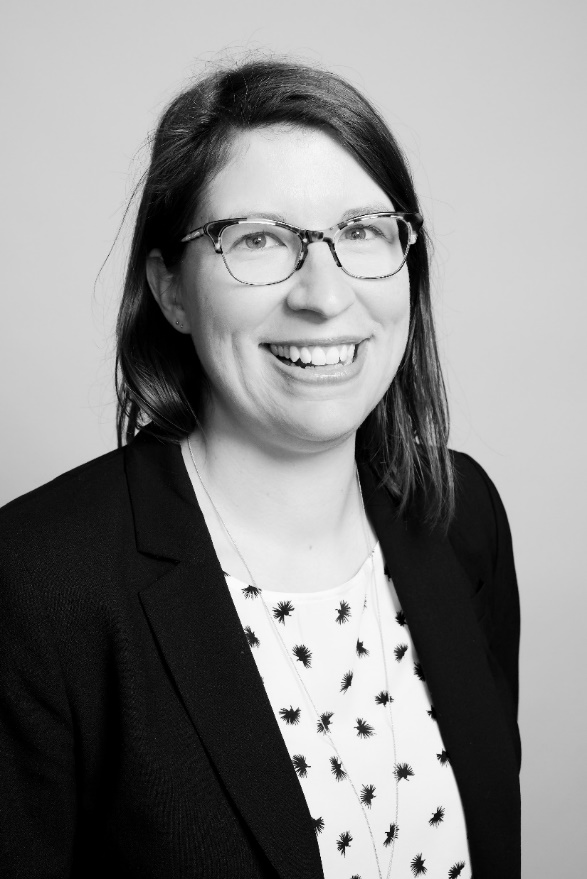 Amy Deschenes
Harvard Library
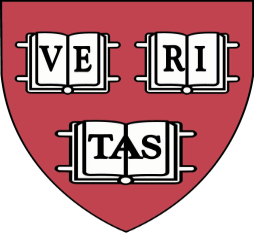 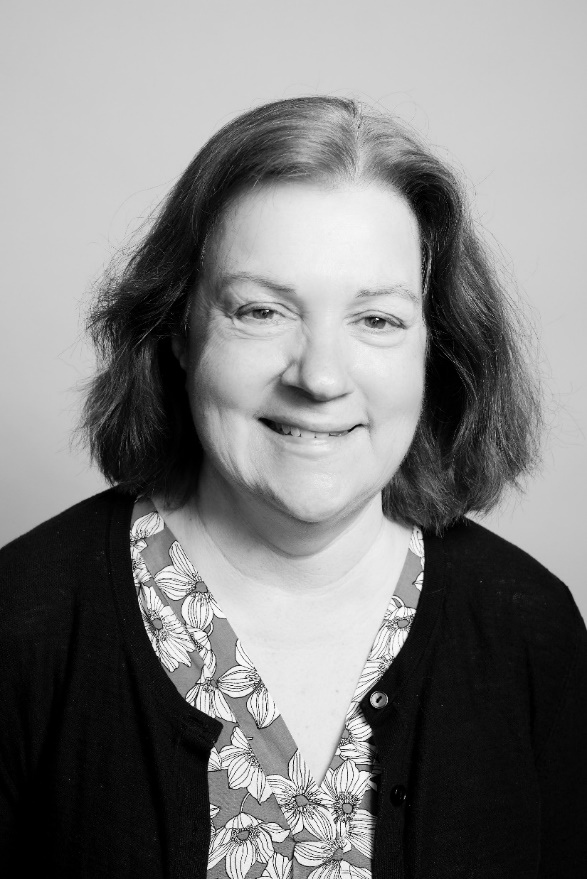 Barbara Meloni
Harvard Library
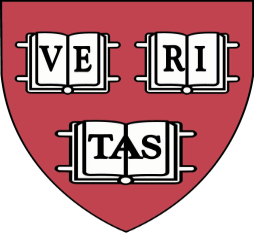 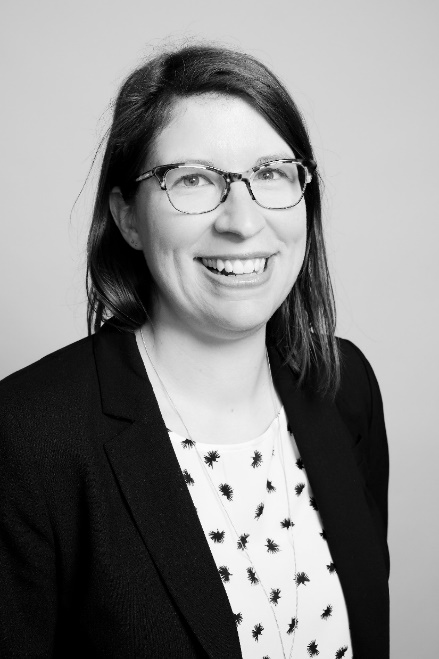 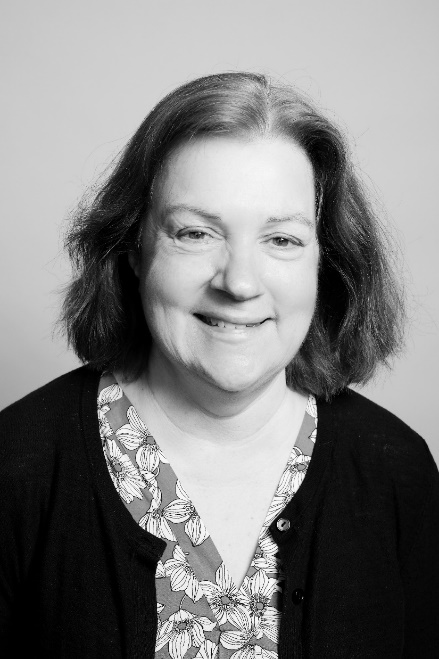 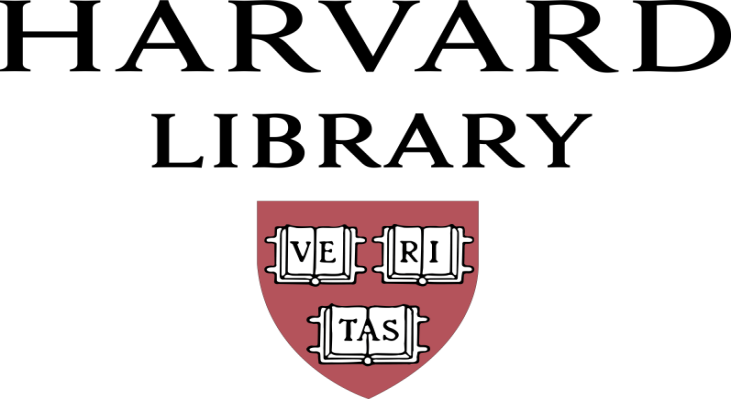 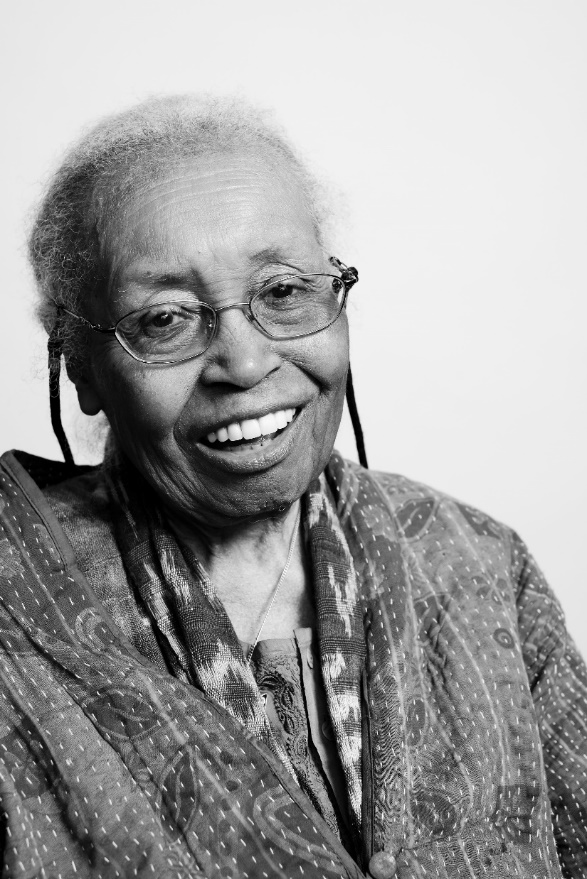 Ruth Hill
Radcliffe Institute for Advanced Study
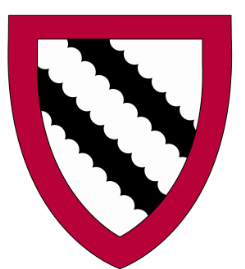 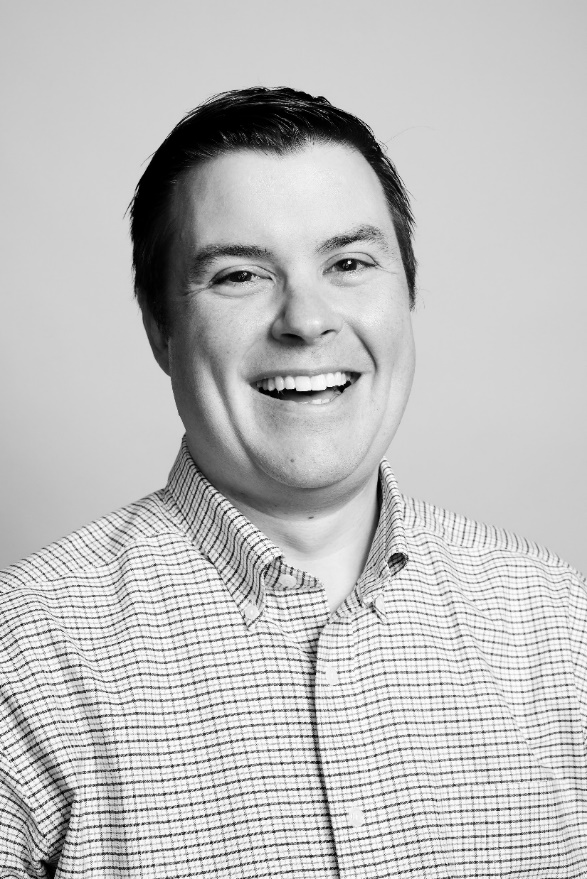 Michael Maguire
Harvard Kennedy School
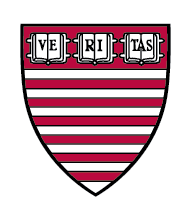 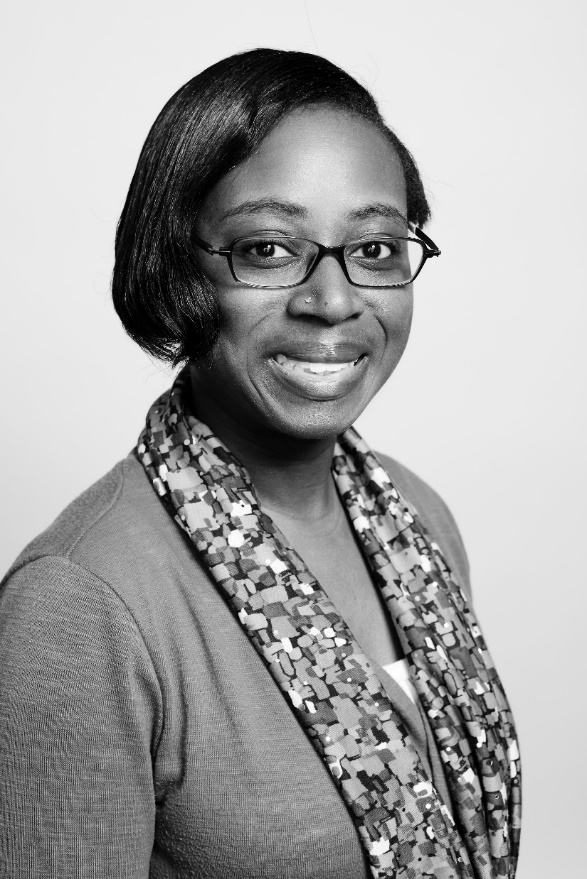 Rashida Nisbett
Harvard Kennedy School
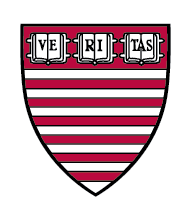 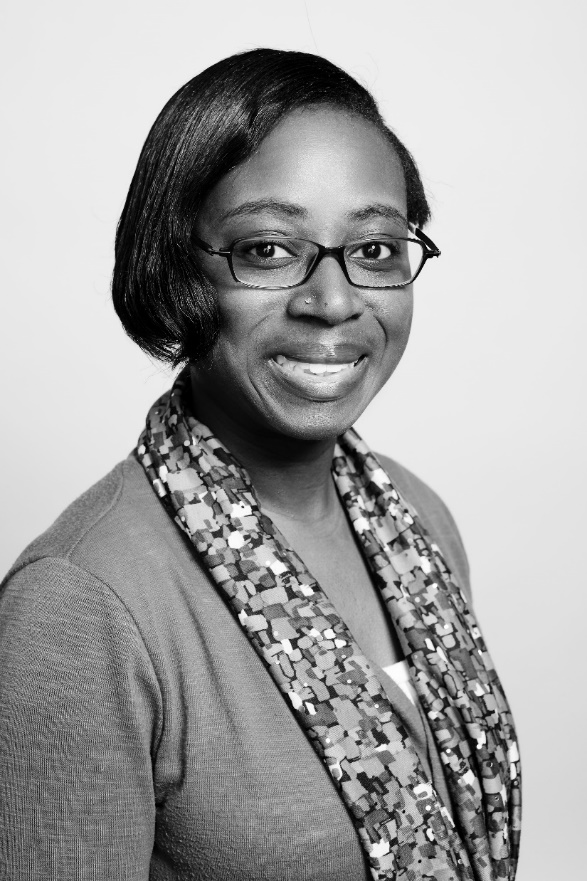 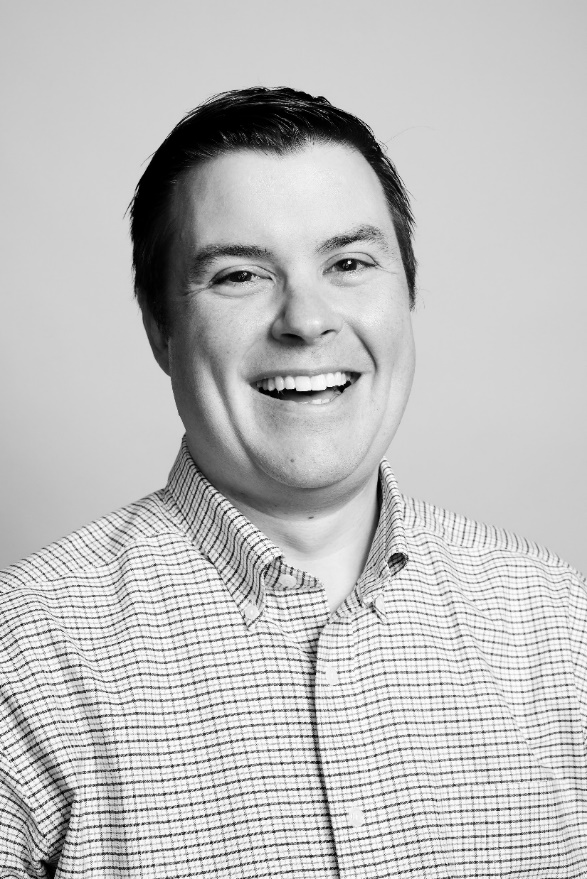 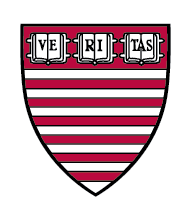 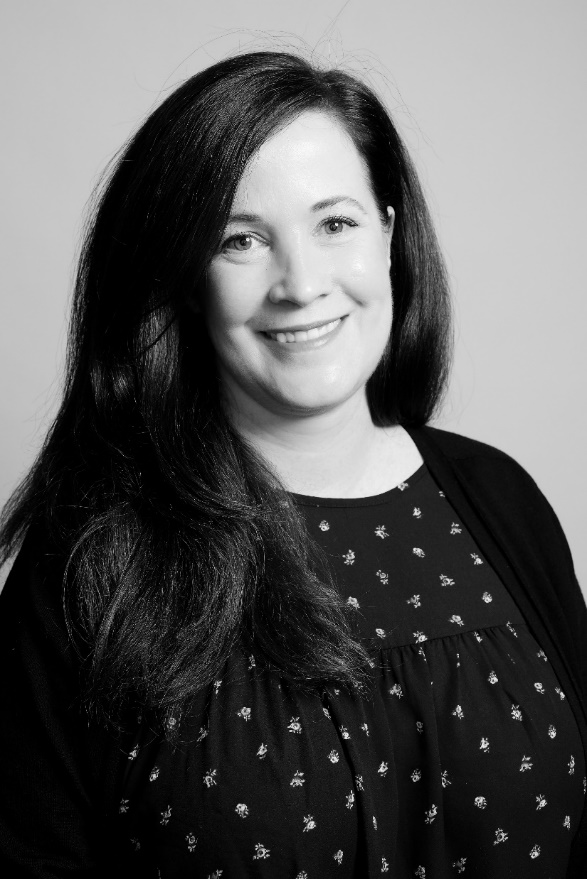 Susan Forrest
Harvard John A. Paulson School of Engineering and Applied Sciences
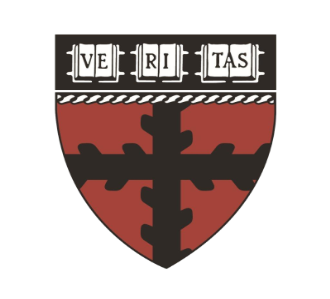 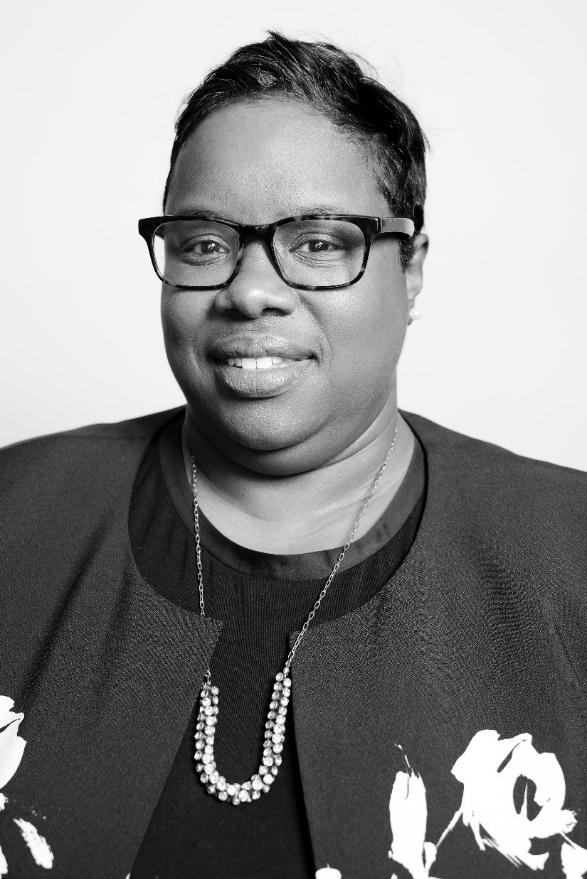 Pilar Raynor Jordan
Harvard Graduate School of Design
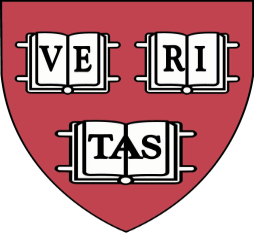 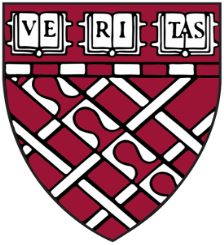 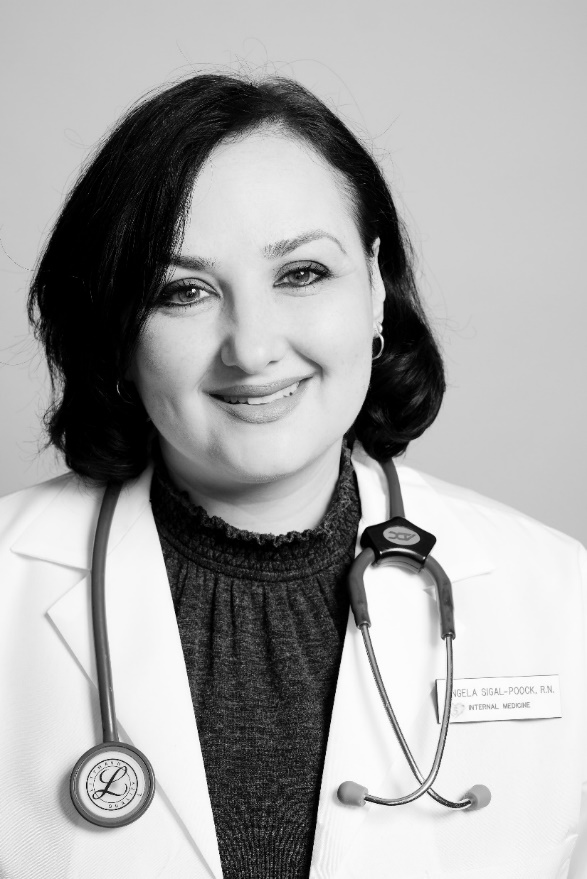 Angela Sigal-Poock
Harvard University Health Services
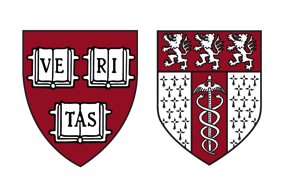 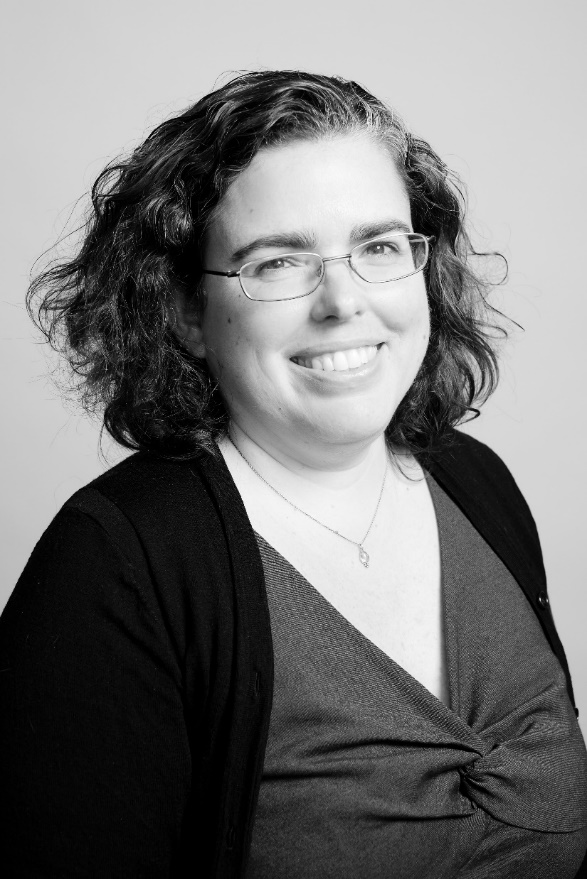 Sharon Bayer
Harvard University Information Technology
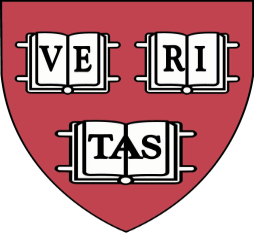 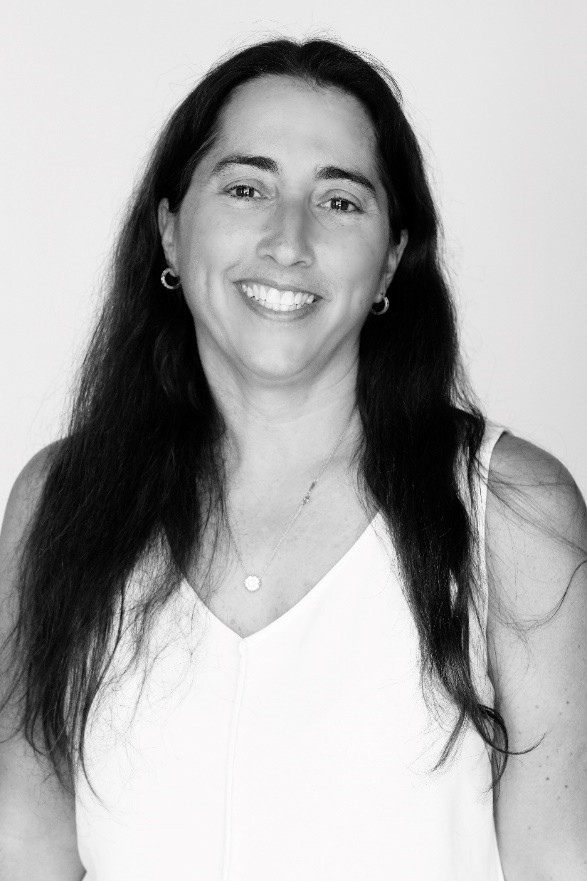 Paige Duncan
Harvard University Information Technology
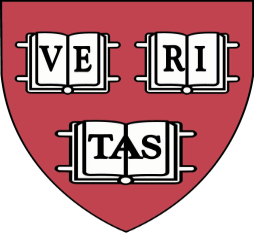 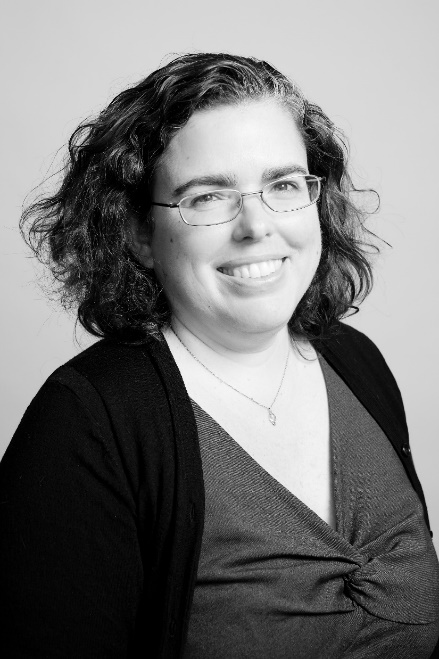 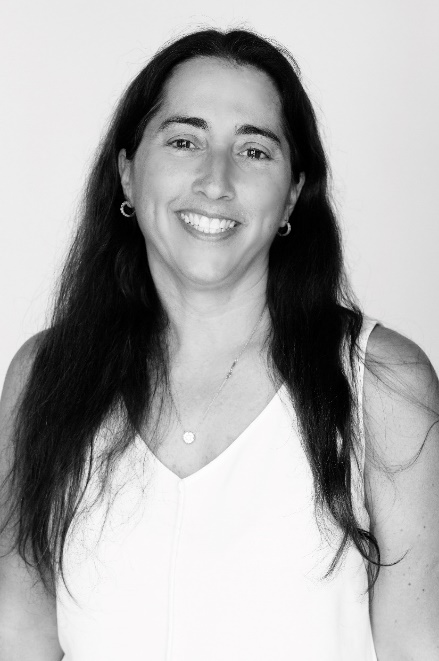 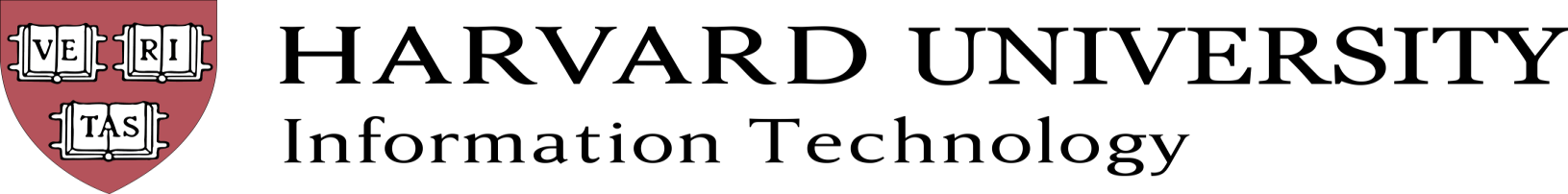 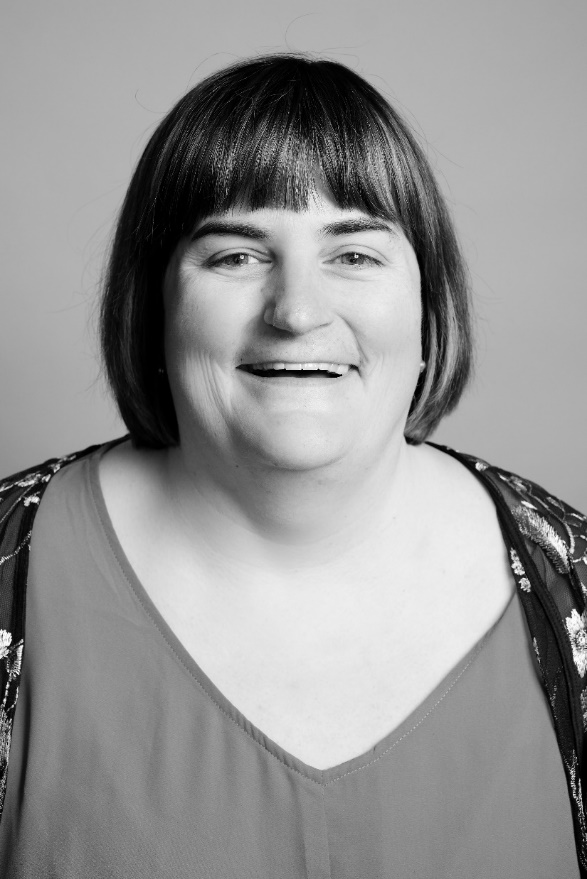 Beth Flaherty
Harvard Divinity School
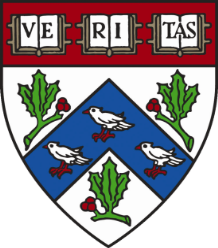 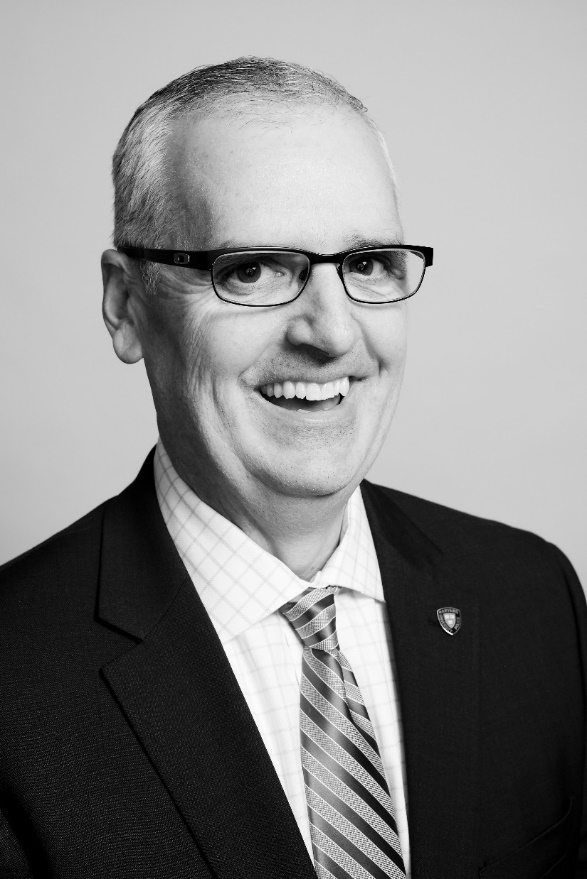 Denis Downing
Harvard University Police Department
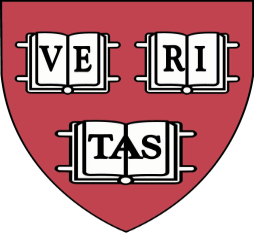 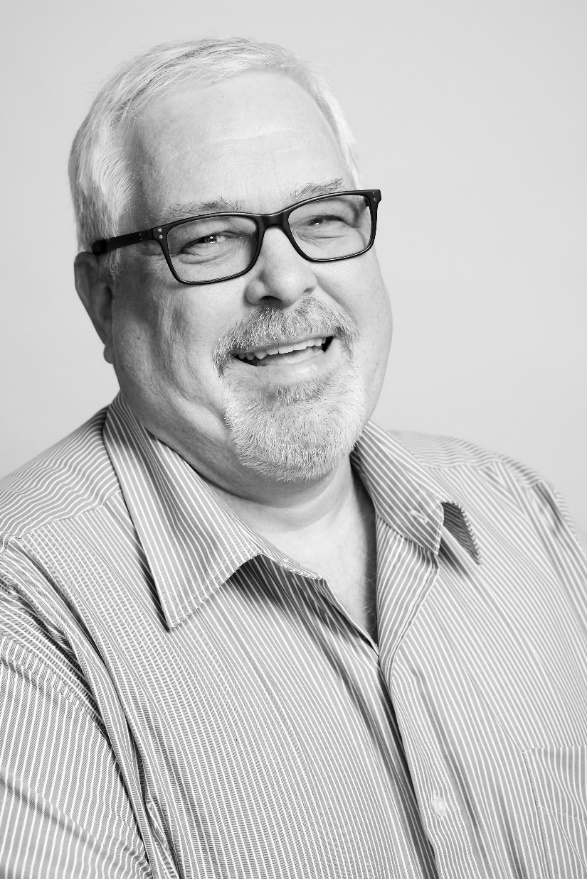 Jim Gotimer
Harvard Human Resources
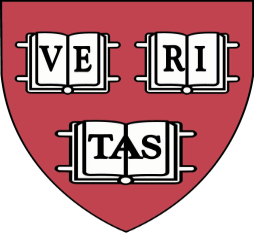 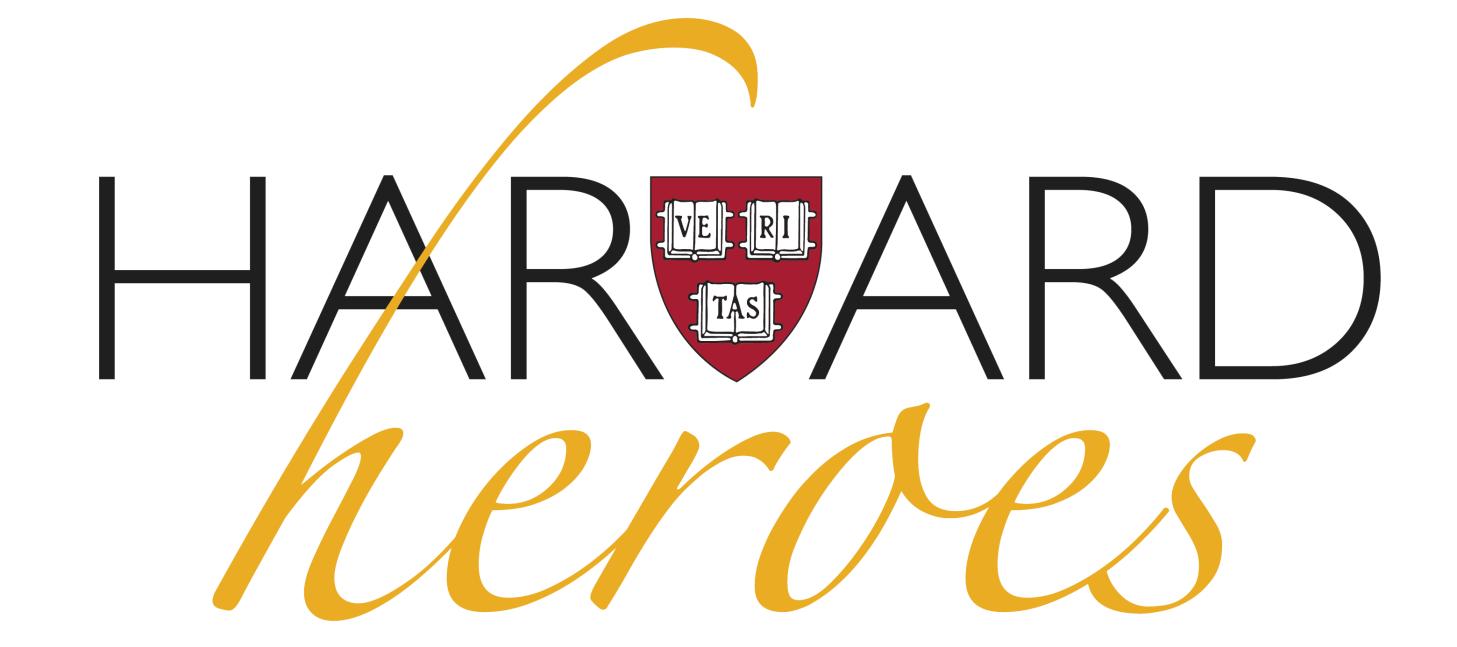